Инвестиционный паспорт
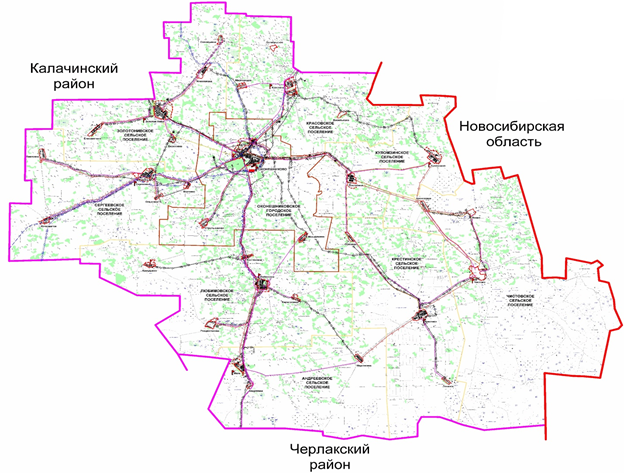 ОКОНЕШНИКОВСКОГО МУНИЦИПАЛЬНОГО РАЙОНА ОМСКОЙ ОБЛАСТИ
Послание Главы инвесторам
Уважаемые партнеры!
Рад приветствовать Вас от имени жителей Оконешниковского района Омской области на страницах информационного проекта «Инвестиционный паспорт Оконешниковского муниципального района Омской области».
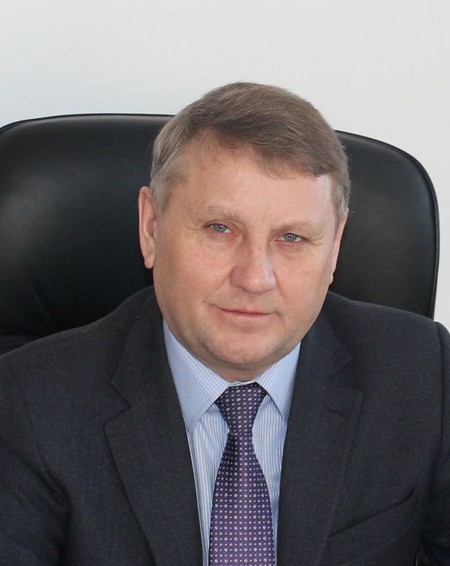 Информационная открытость – один из важных факторов инвестиционной привлекательности района. Инвесторам и заинтересованным лицам требуется целостная, комплексная и открытая информация. В нашем продукте есть все необходимое для принятия правильных решений. Инвестиционный процесс является одним из существенных элементов экономического развития общества и способен решать важные социально-экономические проблемы. На сегодняшний день, имея богатые природные ресурсы, развитое зерновое производство,  нам не обойтись без инвестиций для открытия новых производств переработки, дальнейшего развития агропромышленного комплекса мясомолочного направления, реализации ряда социальных проектов.
Администрация Оконешниковского муниципального района готова рассмотреть любые предложения по вложению инвестиций в экономику района, его социальную сферу, способствующих укреплению экономического потенциала, развитию инфраструктуры, повышению уровня жизни населения района.
          Муниципальное образование уверенно смотрит в будущее и готово к взаимовыгодному сотрудничеству со всеми, кто готов вкладывать инвестиции. Мы открыты для новых серьезных проектов и предлагаем всестороннюю помощь и поддержку.
Желаю вам успешного и плодотворного бизнеса на нашей земле! 

С надеждой на сотрудничество
Глава муниципального района
С.А. Степанов
Общие сведения о районе
13024
Структура земель
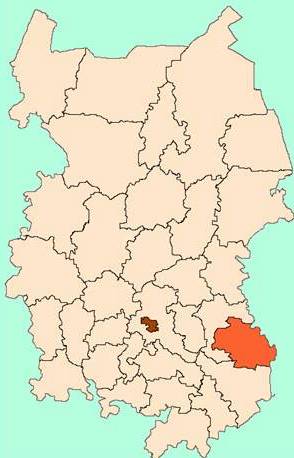 Леса
33%
человек
Население
308,5
кв. км
Площадь территории
С/х угодья
3,45 
Рублей / кВт*ч
129 
км
372,1 
км (общего пользования местного значения)
17700 
рублей
до 5 
дней
Средний тариф на 
эл. энергию
Удаленность от границы города Омска
Транспортная сеть (протяженность автомобильных дорог)
Средний срок получения разрешения на строительство
Кадастровая стоимость 1 га земли
Наши преимущества
Близость к автомобильной магистрали федерального значения Омск-Новосибирск 
(40 км.)

Наличие свободных производственных, торговых площадей.
Наличие свободных земель сельскохозяйственного назначения 


Наличие и доступность современных средств связи
Развитое  зерновое производство, наличие плодородных земель
Наличие богатых природных ресурсов для использования в реализации инвестиционных проектов


Наличие стратегических и программных документов социально-экономического развития района на перспективу
Ключевые отрасли района
Сельскохозяйственная отрасль
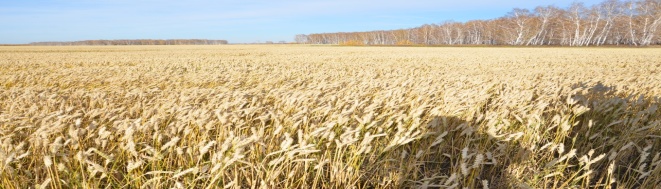 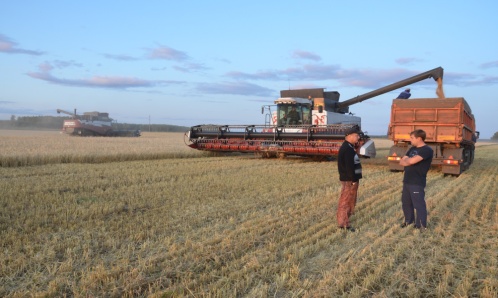 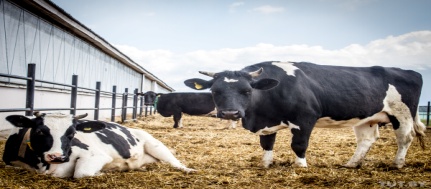 …
На территории Оконешниковского муниципального района осуществляют деятельность 105 сельскохозяйственных товаропроизводителей, в том числе 5 сельскохозяйственных организаций и 100 фермерских хозяйств.
Валовый сбор зерна ежегодно составляет около 200 тыс. тонн.
На протяжении  нескольких последних лет  Оконешниковский муниципальный район  по объемам сельскохозяйственного производства  входит в пятерку лучших районов области, и в тройку по степной зоне.
В 2019 году удалось собрать 198 тыс. тонн зерна при самой высокой урожайности в степной зоне - 18 ц/га.
Сельскохозяйственные организации и фермерские хозяйства района ежегодно приобретают крупный рогатый скот мясного направления с целью увеличения поголовья.
…




…
Обрабатывающие производства
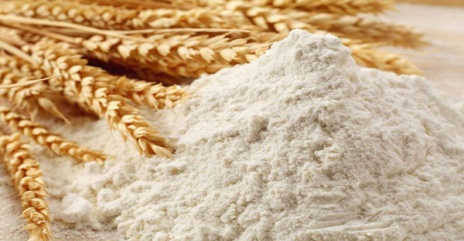 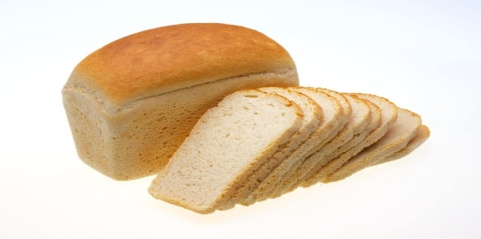 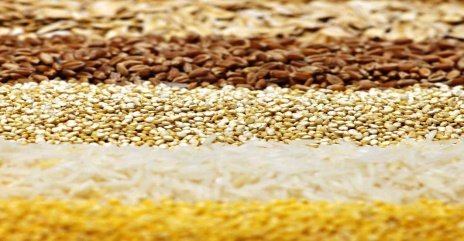 На территории Оконешниковского муниципального района осуществляют деятельность 5 пекарен.
В 2019 году обеспечен рост производства хлеба и хлебобулочной продукции на  1,5%.
Увеличились показатели производства муки в 2 раза, комбикормов в 1,1 раза..
Ключевые организации на территории района
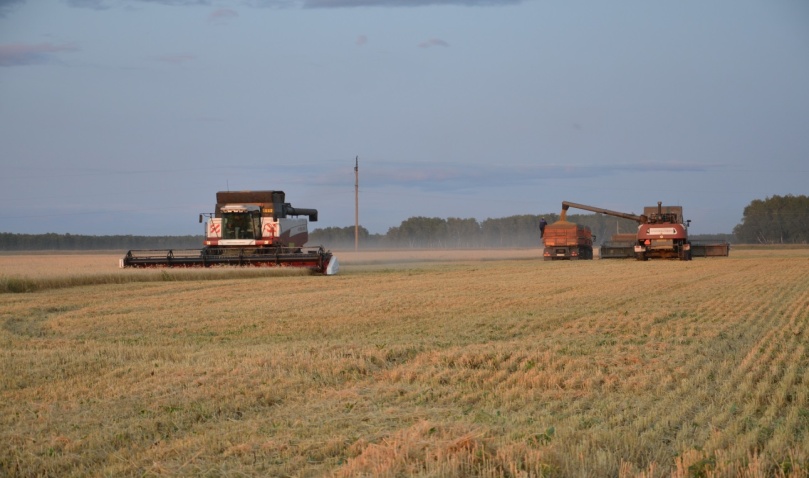 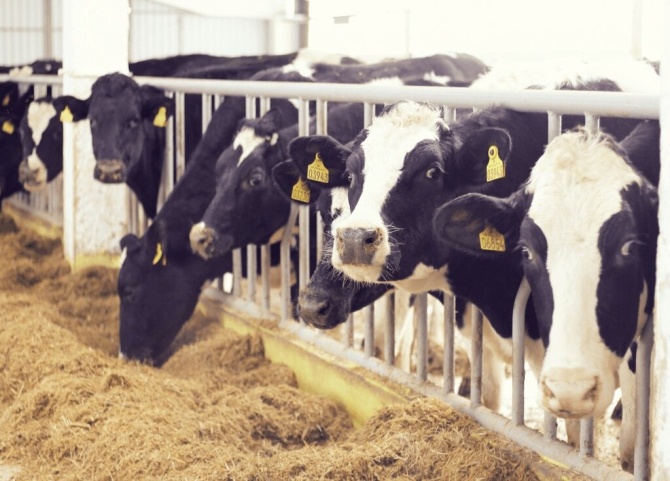 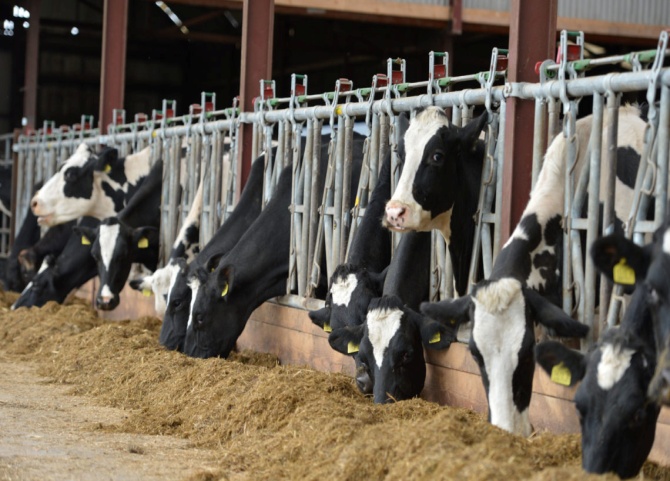 Фото или логотип
ЗАО «Сергеевское»
ООО «Сибирская мука»
ООО «Объединение»
Осуществляет деятельность в сельскохозяйственной отрасли (растениеводство и животноводство). Выращивает пшеницу, ячмень, рапс, овес, рожь и др. Занимается разведением крупного рогатого  скота, с 2018 года мясного направления.  В обществе трудится более 80 человек.
Осуществляет деятельность в сельскохозяйственной отрасли. Выращивает зерновые культуры. В обществе трудится 12 человек.
Осуществляет деятельность в сельскохозяйственной отрасли (растениеводство и животноводство). Выращивает пшеницу, ячмень, рапс, овес, рожь и др. Занимается разведением крупного рогатого скота,  свиноводством и птицеводством. В обществе трудится более 150 человек.
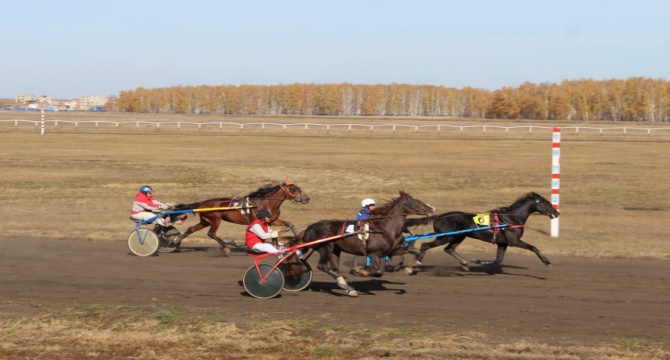 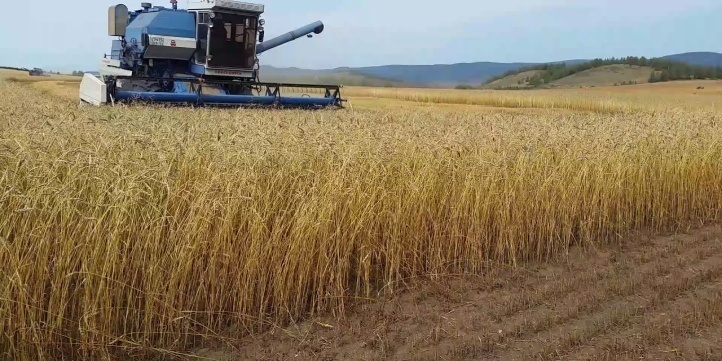 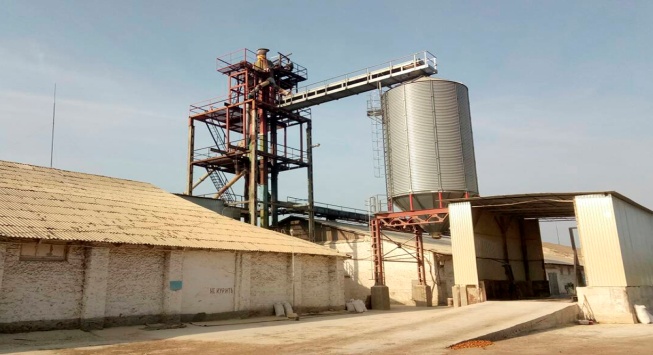 Фото или логотип
ООО «АгроПарк»
ИП Глава КФХ Лисович А.Ф.
ИП Глава КФХ Якушев В.Л.
Осуществляет деятельность в сельскохозяйственной отрасли (растениеводство и животноводство). Занимается разведением крупного рогатого скота, коневодством. Трудоустроено более 20 человек.
Осуществляет деятельность в сельскохозяйственной отрасли (растениеводство). Выращивает пшеницу, ячмень, рапс, овес, рожь и др. Трудоустроено 
 17 человек.
Осуществляет деятельность по хранению и складированию зерна. Имеется оборудование для производства муки, круп, комбикормов. Трудоустроено более 20 человек
Нефтехимическая промышленность: предприятия
Примеры реализованных инвестиционных проектов
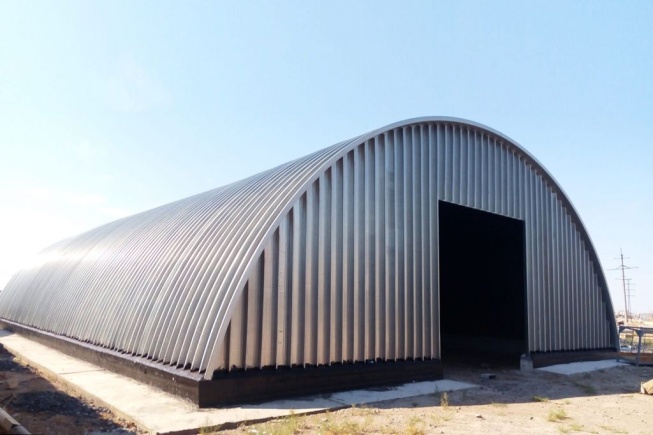 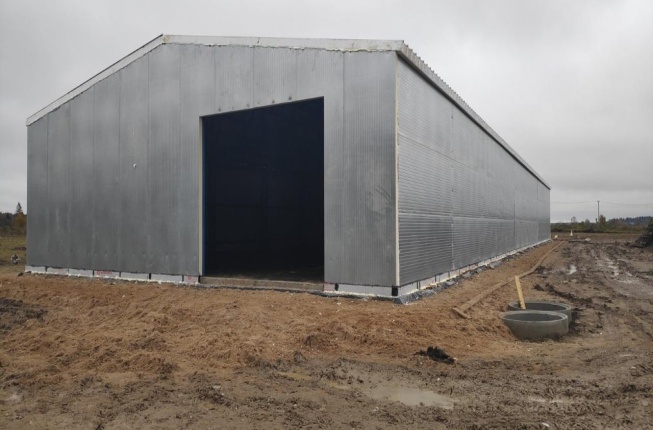 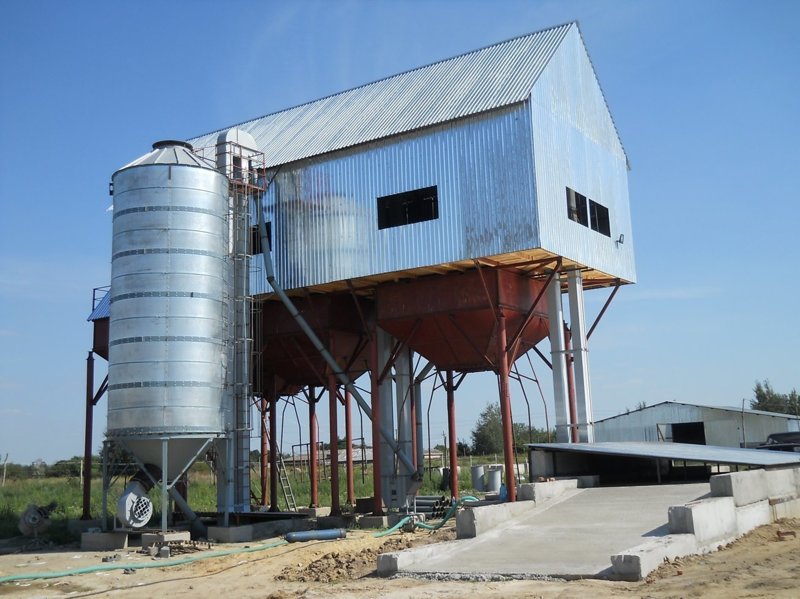 Фото или логотип
Строительство зерносклада 
ИП Глава КФХ Якушев В.Л.
Строительство ангара для с/х техники ИП Глава КФХ Генералов Н.Н.
Строительство зерносушилки 
КФХ Дроздаков А.А.
Реализован в 2017-2019 гг. Построено и введено в эксплуатацию помещение площадью 720 кв.м. Общая стоимость проекта - 5,5 млн. рублей
Реализован в 2019 г. Построен и введен в эксплуатацию объект площадью 400 кв. м. Сумма инвестиционных вложений – 3,0 млн. рублей
Реализован в 2019 г. Построен  объект. Приобретено и установлено оборудование. Общая стоимость проекта 8,0 млн. рублей
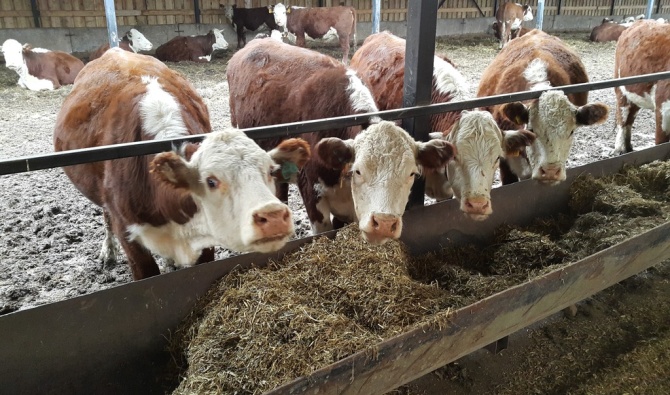 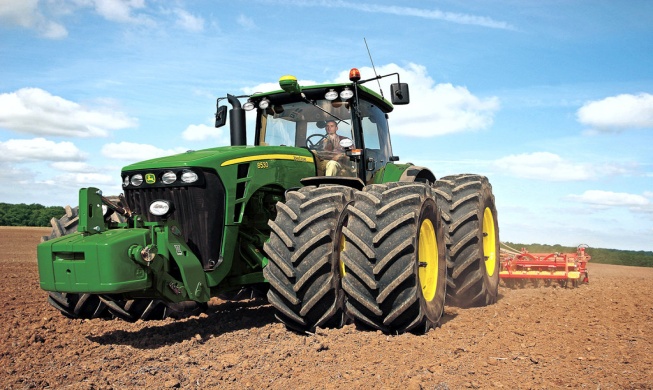 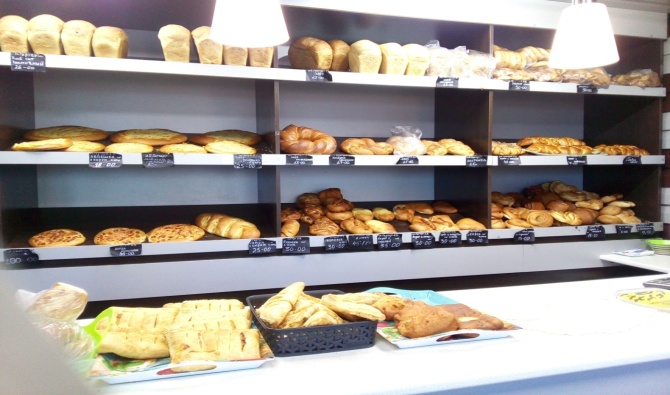 Открытие мини-фермы 
ИП Глава КФХ Кашкинов С.В.
Открытие мини-пекарни  «Калач» 
ИП Гергерт И.М.
Техническое перевооружение сельскохозяйственной техники
В 2019 г. Получен грант на открытие мини-фермы. Приобретено  30 голов крупного рогатого скота. Создано 3 новых рабочих места. 
Сумма инвестиций – 3,4 млн. рублей
В 2019 г. сельхозтоваропроизводителями приобретено  26 ед. сельскохозяйственной техники и 20 ед. сельскохозоборудования. Общий объем инвестиций за 2019 год составил 225,5 млн. рублей
Построена мини-пекраня в р.п. Оконешниково. Мощность 206 кг/смену. Создано 3 новых рабочих места. Стоимость проекта – 1,3 млн. рублей
Нефтехимическая промышленность: предприятия
Примеры реализованных инвестиционных проектов
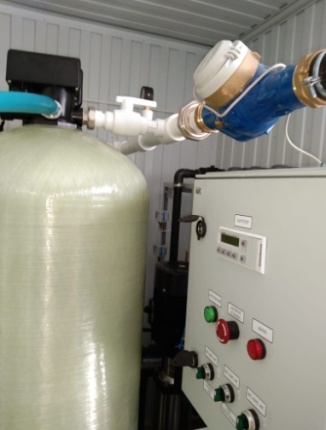 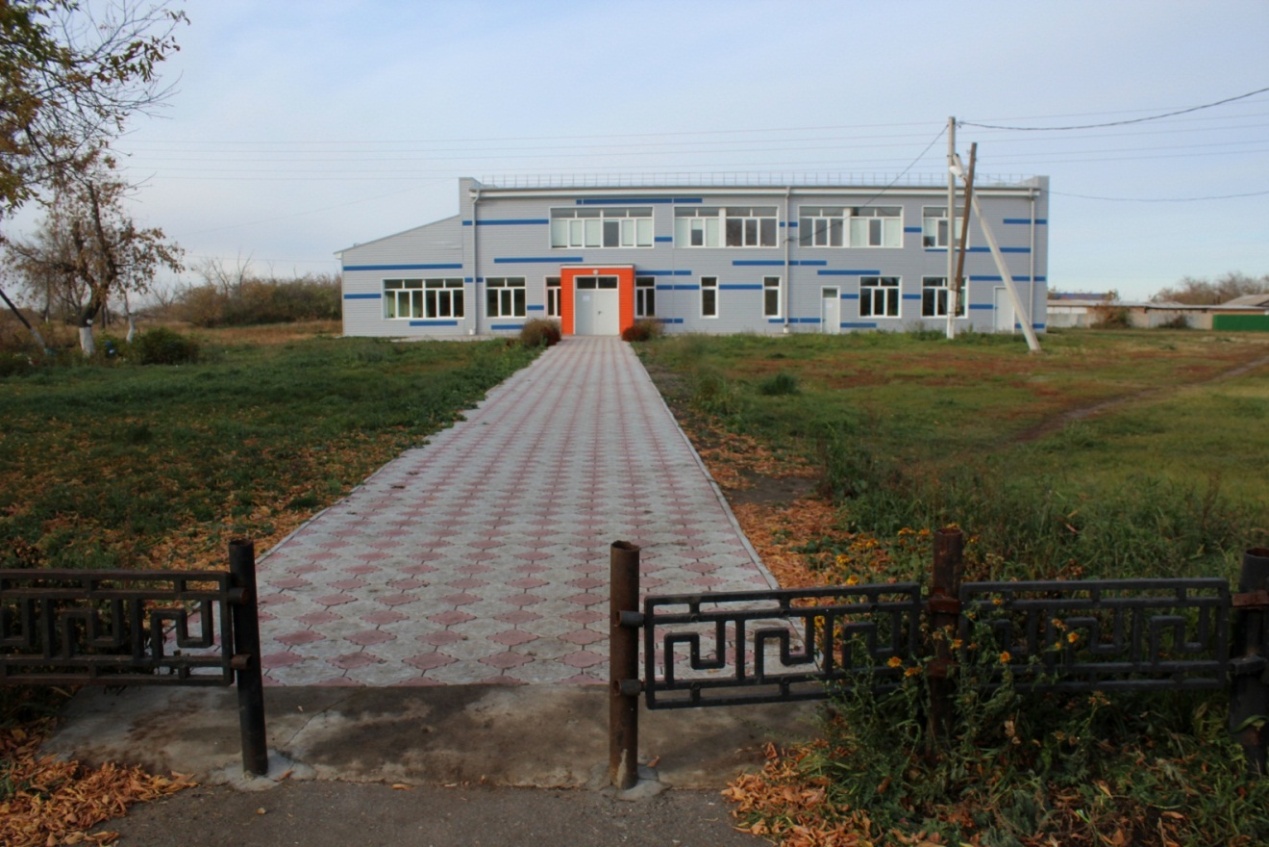 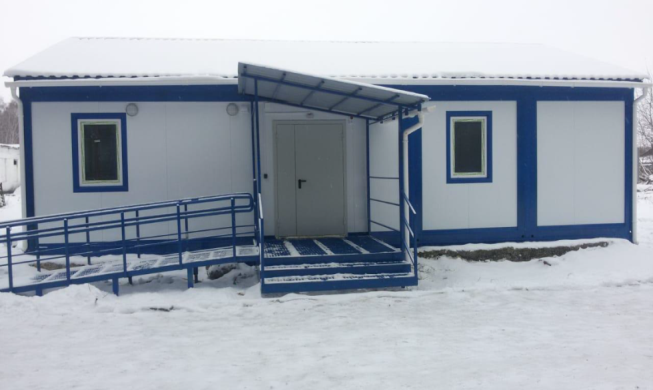 Открытие модульных фельдшерско-акушерских пунктов
Капитальный ремонт 
Крестинского Дома культуры
Приобретение и установка локальных станций очистки воды
Проект реализован . Общая сумма инвестиций на капитальный ремонт и материально-техническое оснащение составила – 11,1 млн. рублей
Проекты по установке модульных ФАПов реализованы в с.Красовка, с.Крестики, д.Николаевка. 
Общая сумма инвестиций 12,8  млн. рублей
Приобретено и установлено пять локальных станций очистки воды в с.Золота Нива, д.Пресновка, с.Куломзино, с.Сергеевка. Затраты составили 6,7 млн. рублей
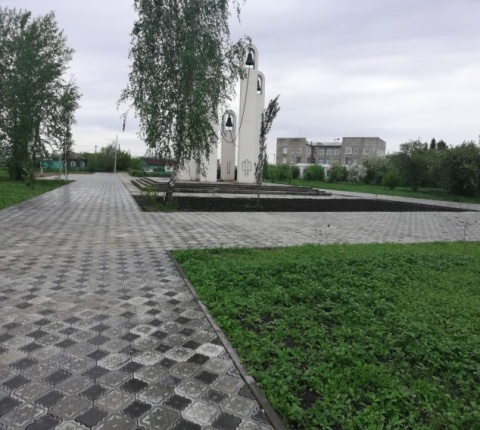 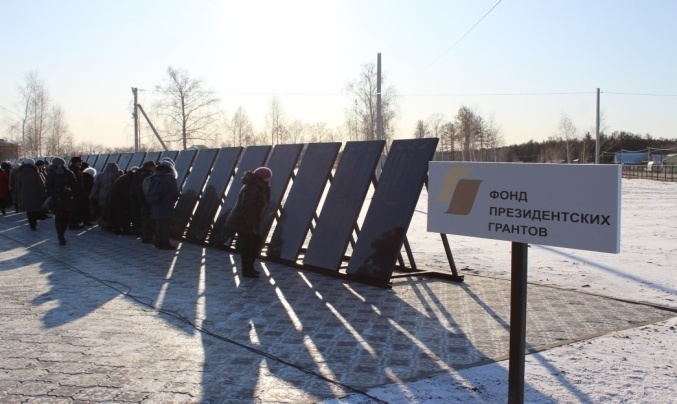 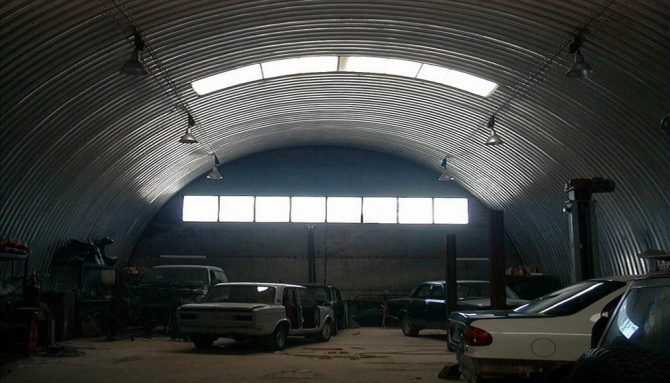 Строительство станции технического обслуживания автотранспортных средств
Реконструкция Парка Победы в р.п.Оконешниково
Проект «Во славу ушедших в память живущих»
В 2019 г.  Оконешниковским местным отделением ветеранов (пенсионеров) получен Президентский грант на реализацию проекта . Изготовлены и установлены 30 гранитных плит у мемориала в Парке Победы, на которые занесены имена 
более 6400 оконешниковцев-участников ВОВ
Индивидуальным предпринимателем Синеговский И.М. построена станция техобслуживания. Стоимость проекта – 1 млн. рублей. Создано 2 новых рабочих места
Проведено строительство тротуарных дорожек, разбиты цветники, установлены детские игровые и спортивные площадки. Общие инвестиционные вложения – 15,8 млн. рублей
Перспективные отрасли инвестирования
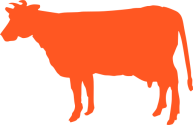 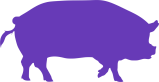 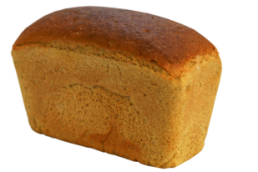 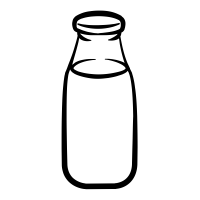 Развитие животноводства
Развитие зернового производства
Переработка сельскохозяйственной продукции
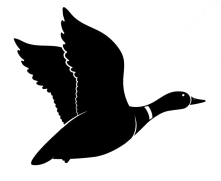 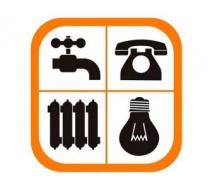 Туризм
Жилищно-коммунальный комплекс
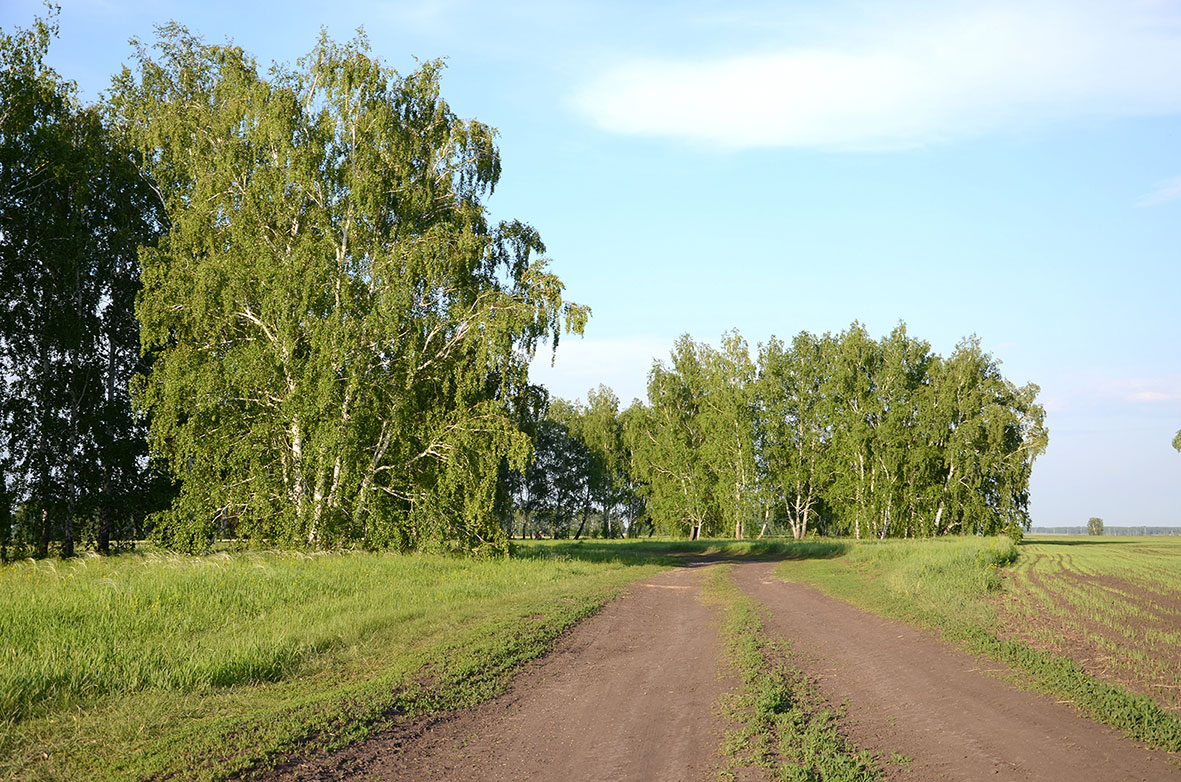 Проекты, требующие финансирования
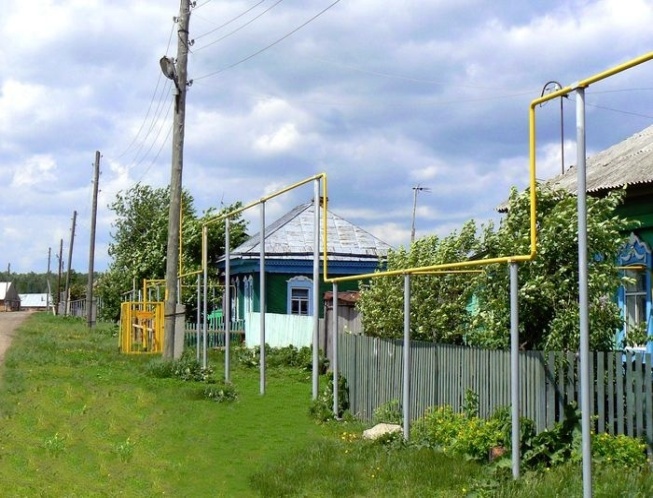 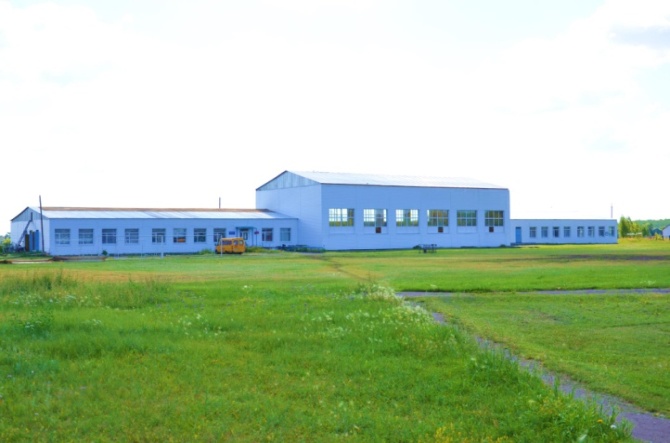 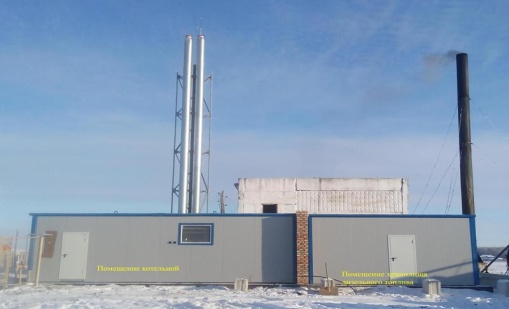 Капитальный ремонт стадиона «Юбилейный».
 Стоимость проекта 25 млн. рублей
Модернизация объектов жилищно-коммунального комплекса.  Стоимость проекта не менее 
20 млн. рублей
Газификация населенных пунктов. Стоимость проекта  150 млн. рублей
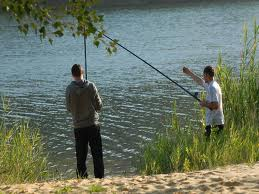 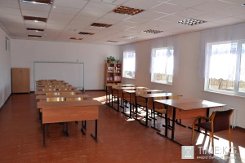 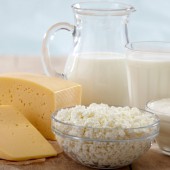 Строительство комплекса по переработке молока. 
Стоимость проекта 30 млн. рублей
Строительство  образовательного центра в селе Крестики.
Стоимость проекта 140 млн. рублей
Инвестиционные проекты в сфере туризма
Земельные участки для реализации проектов
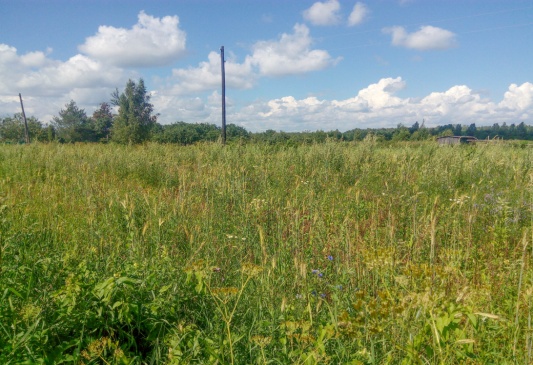 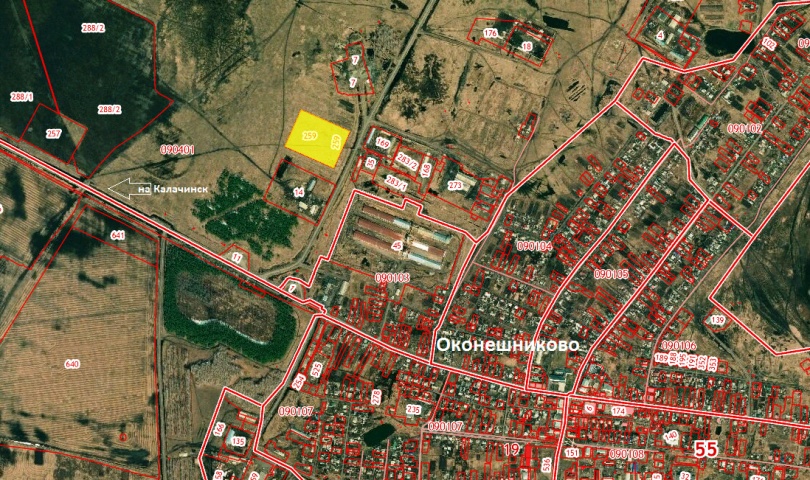 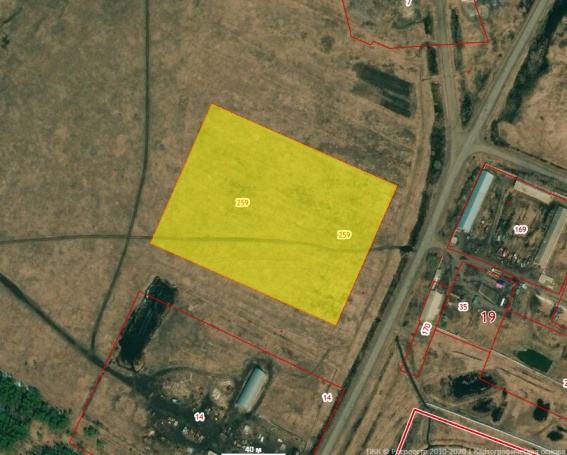 Земельные участки для реализации проектов
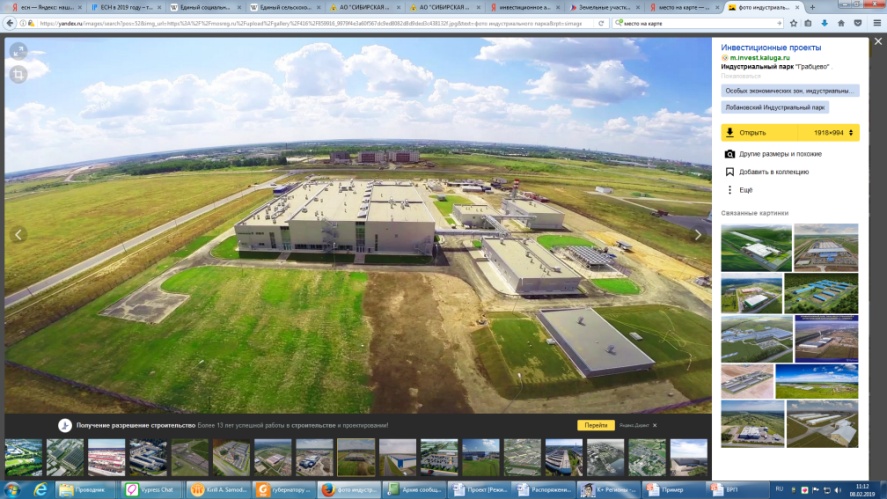 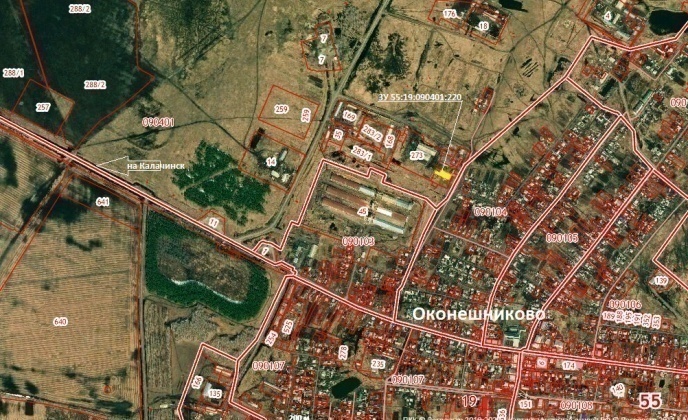 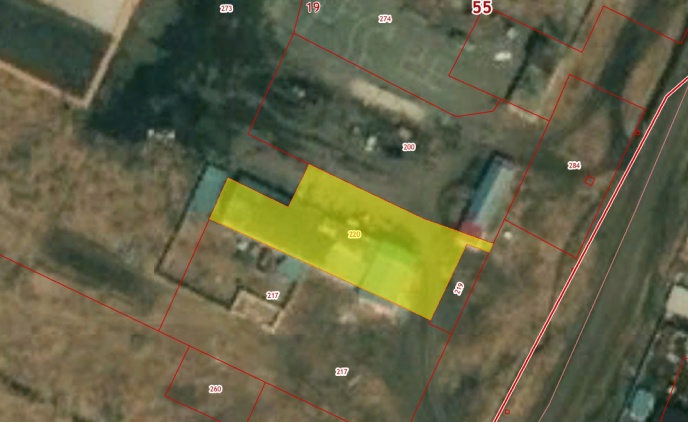 Земельные участки для реализации проектов
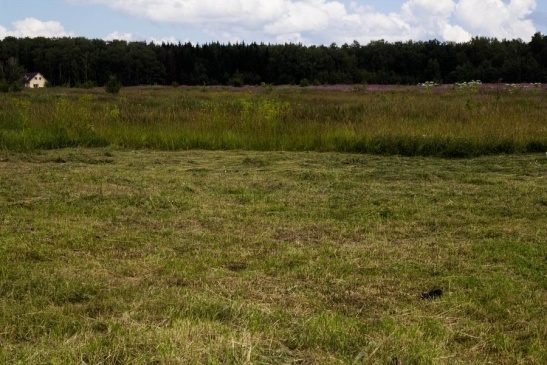 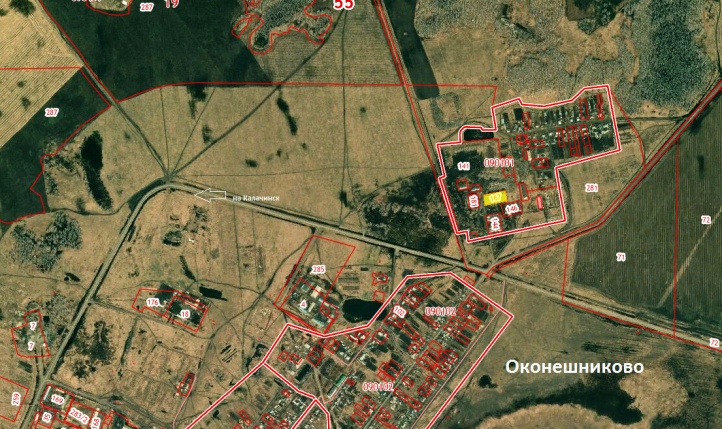 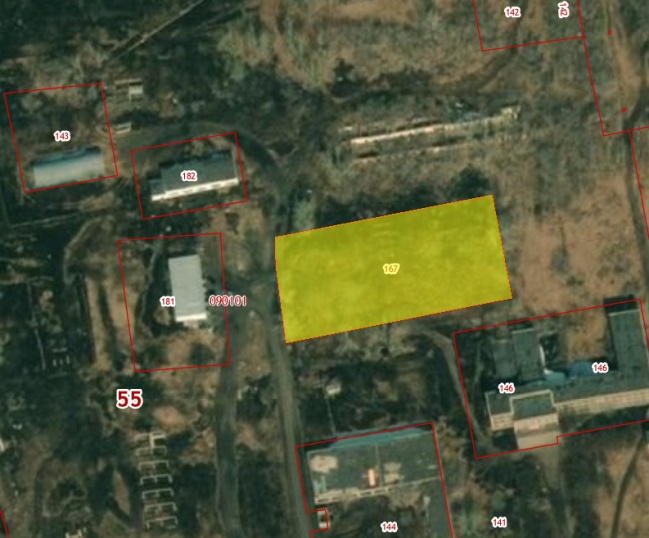 Земельные участки для реализации проектов
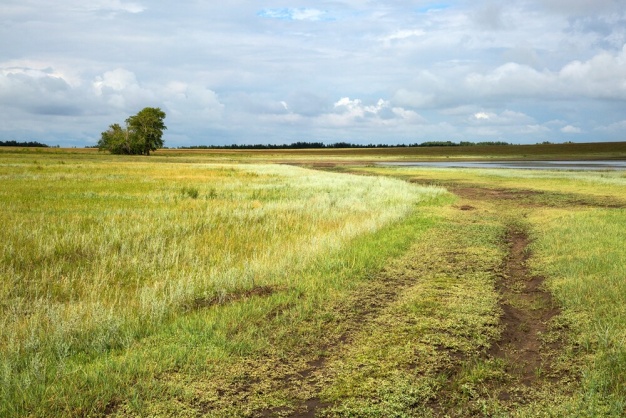 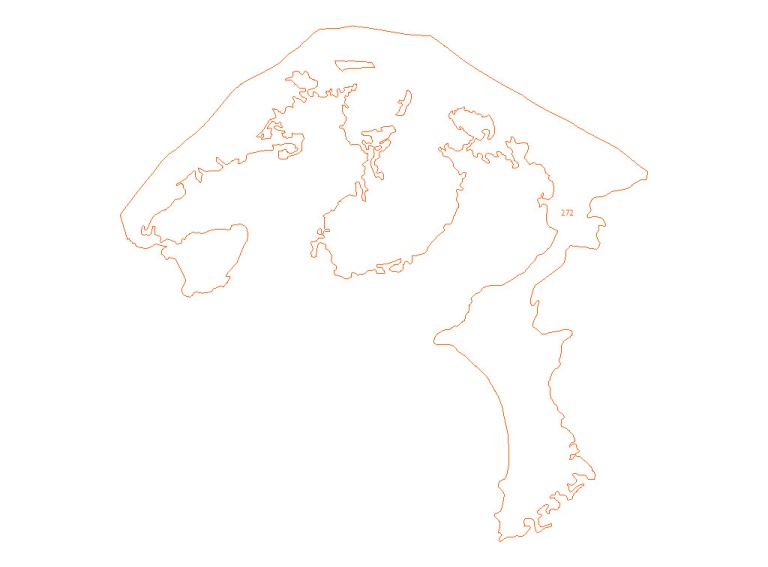 Земельные участки для реализации проектов
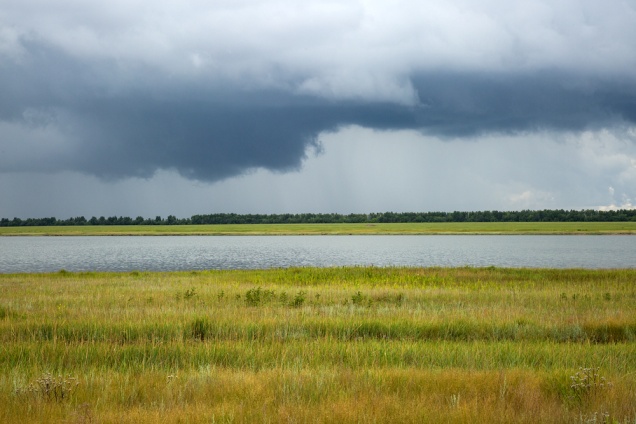 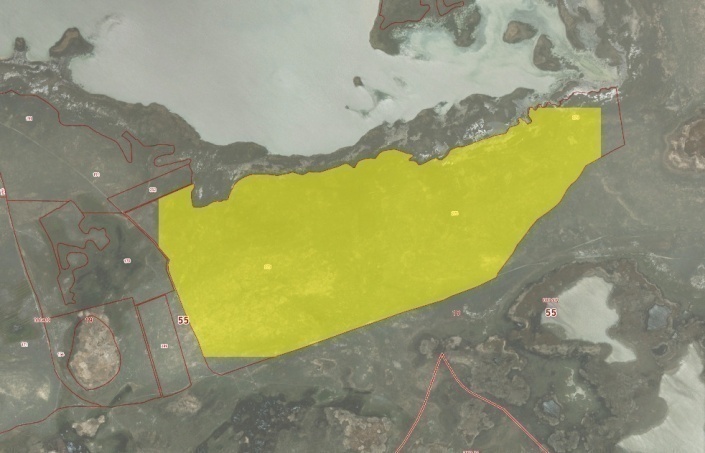 Земельные участки для реализации проектов
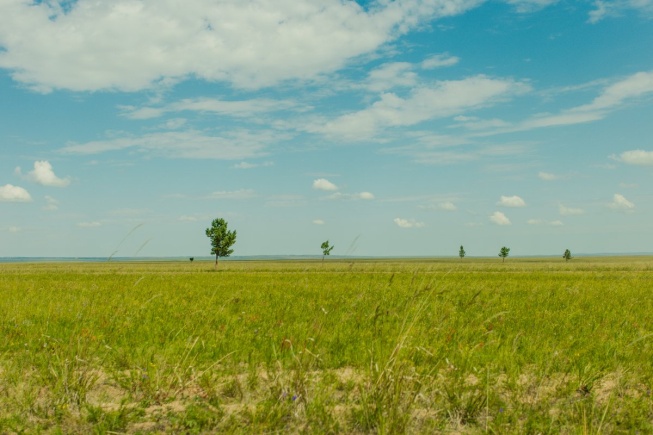 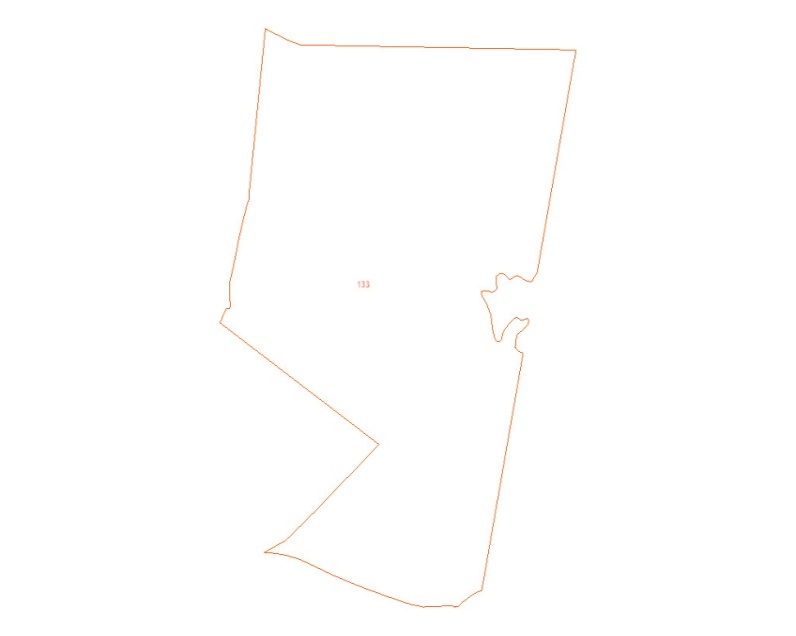 Земельные участки для реализации проектов
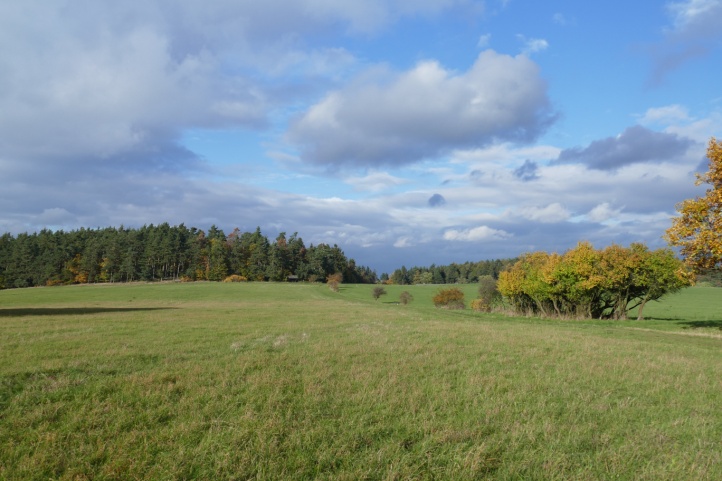 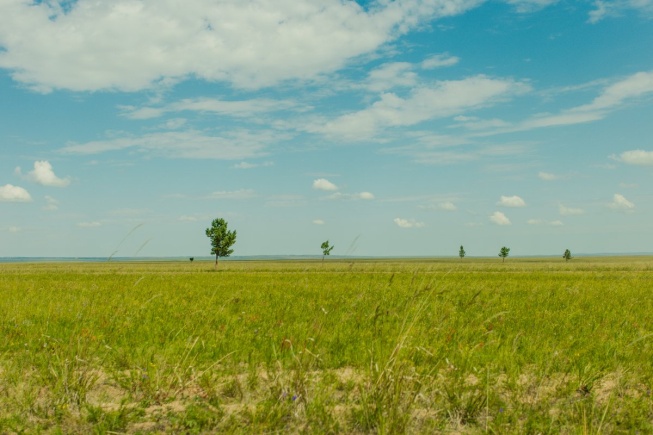 Земельные участки для реализации проектов
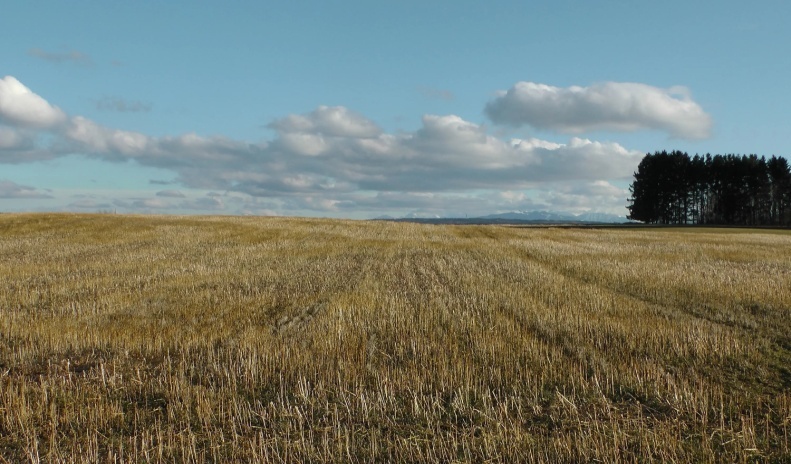 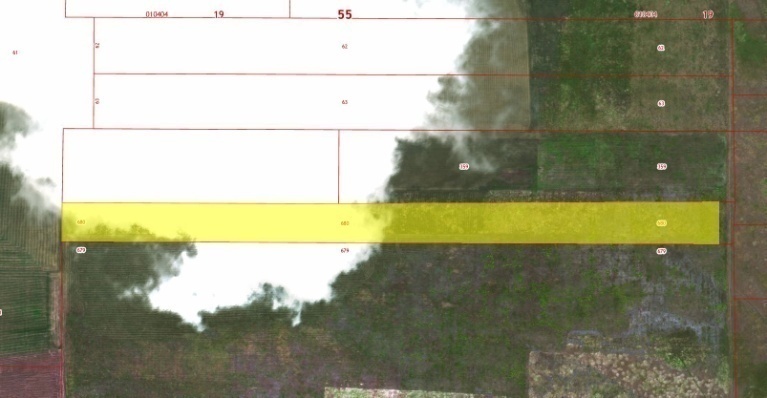 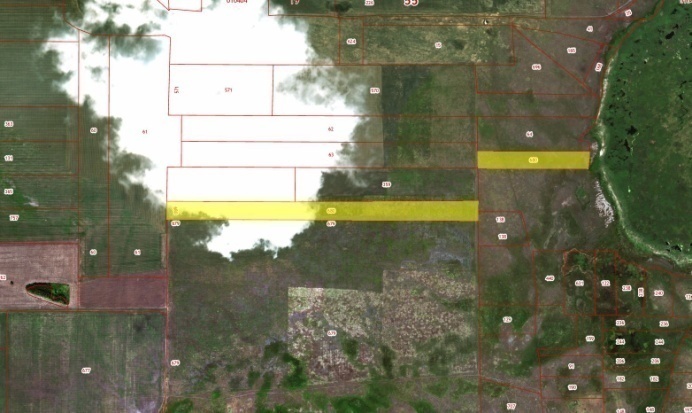 Земельные участки для реализации проектов
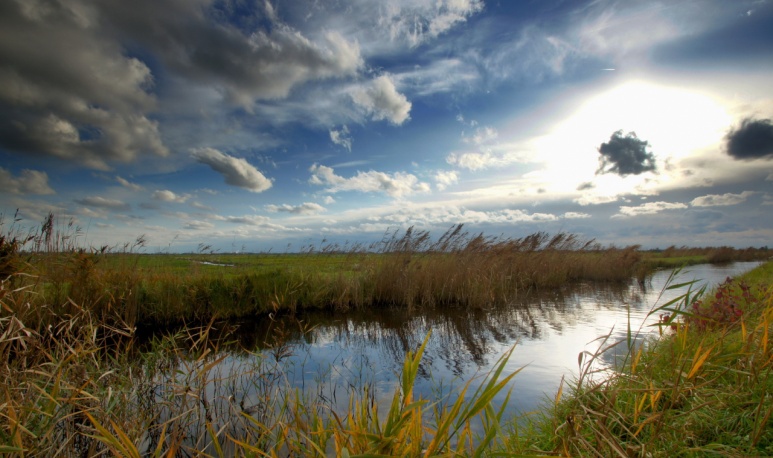 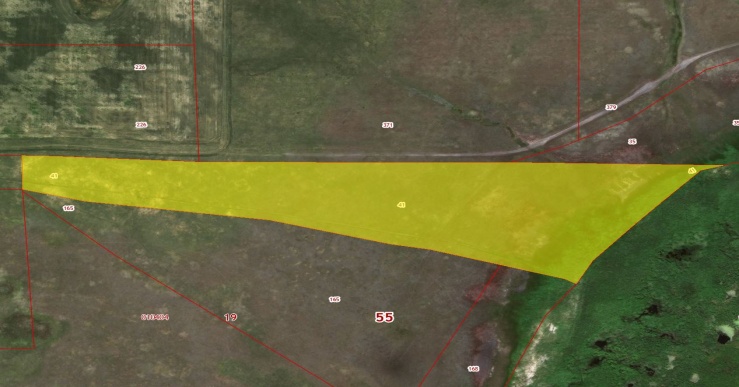 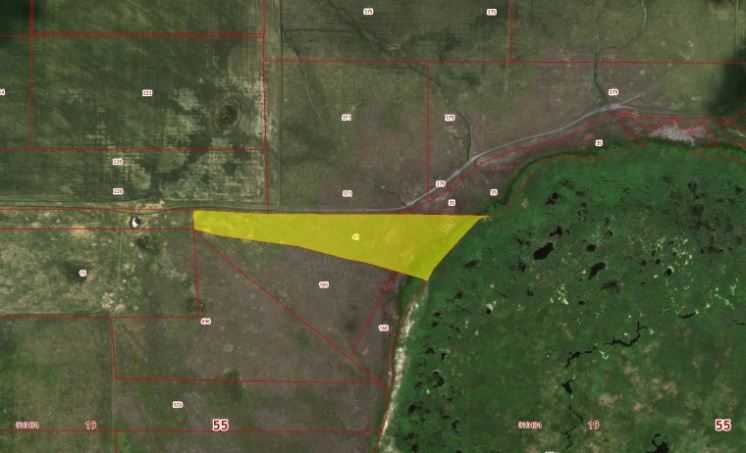 Земельные участки для реализации проектов
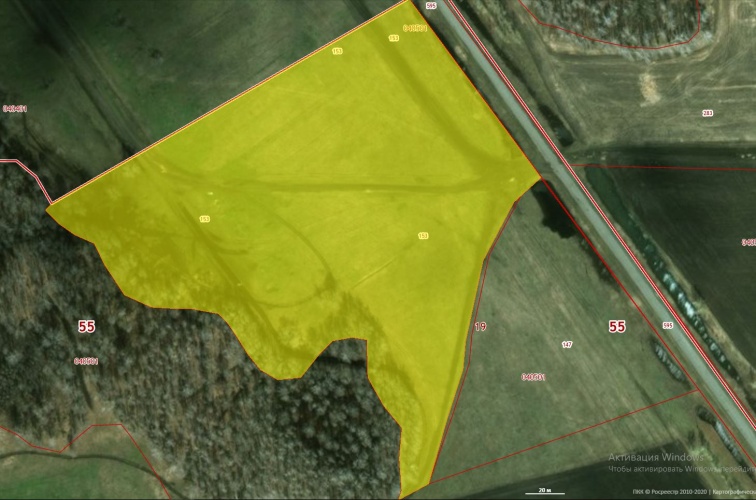 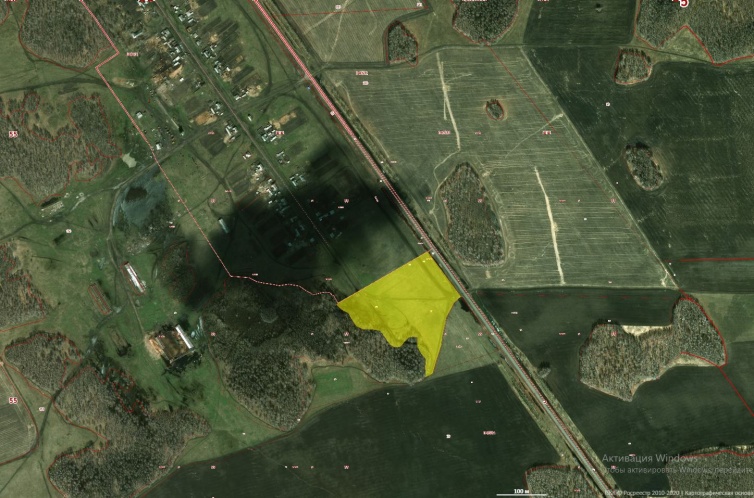 Земельные участки для реализации проектов
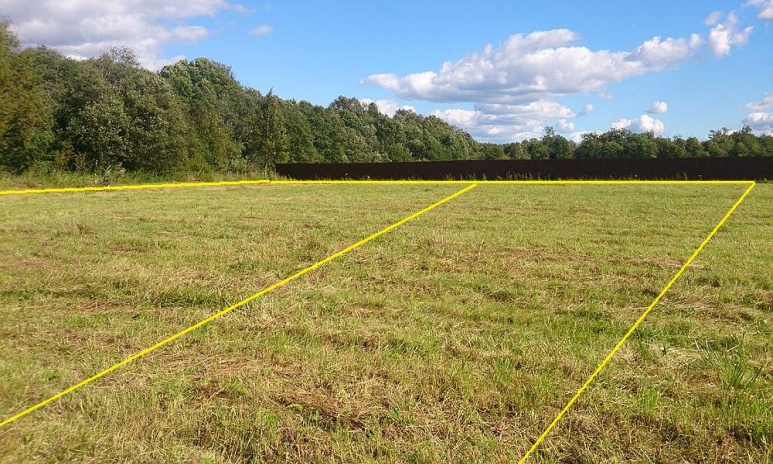 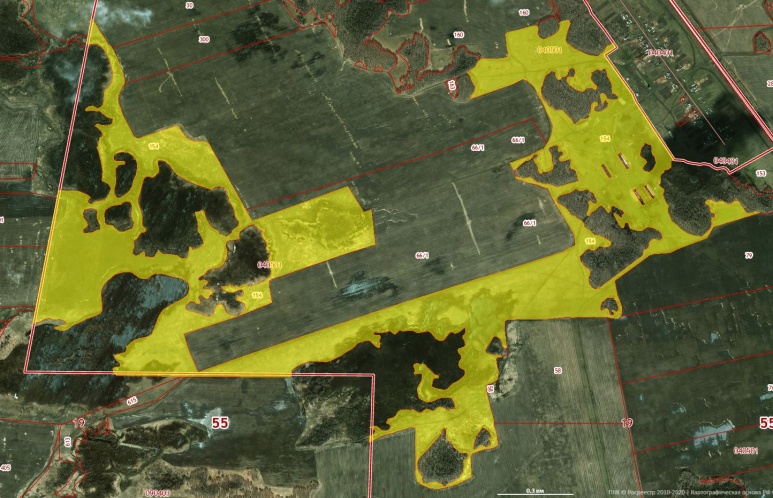 Земельные участки для реализации проектов
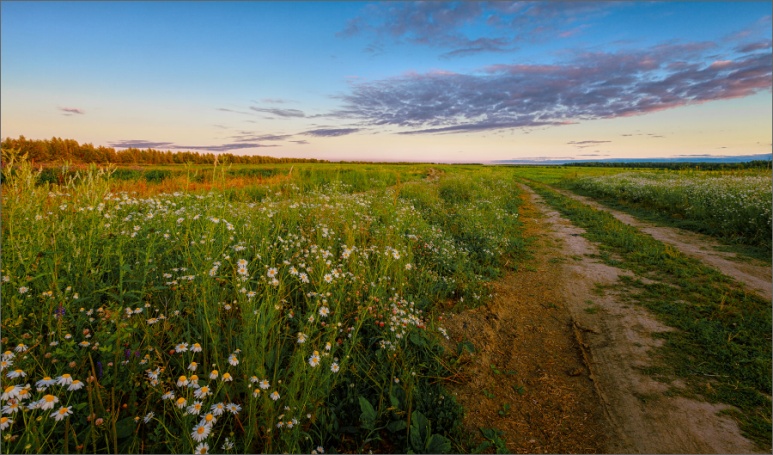 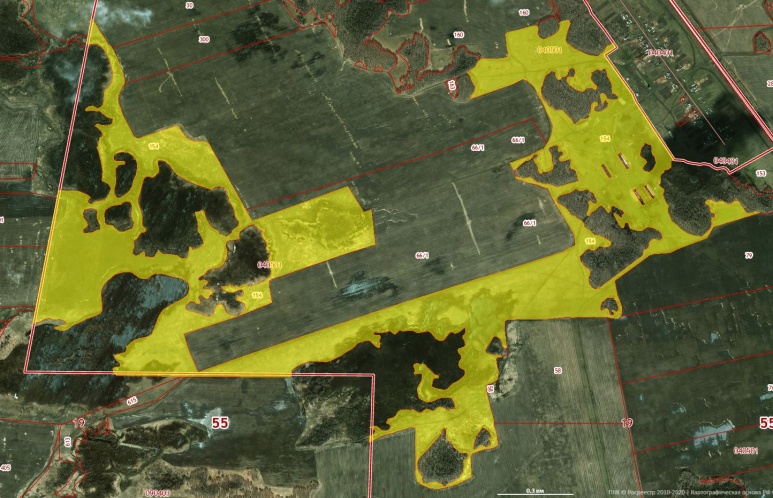 Земельные участки для реализации проектов
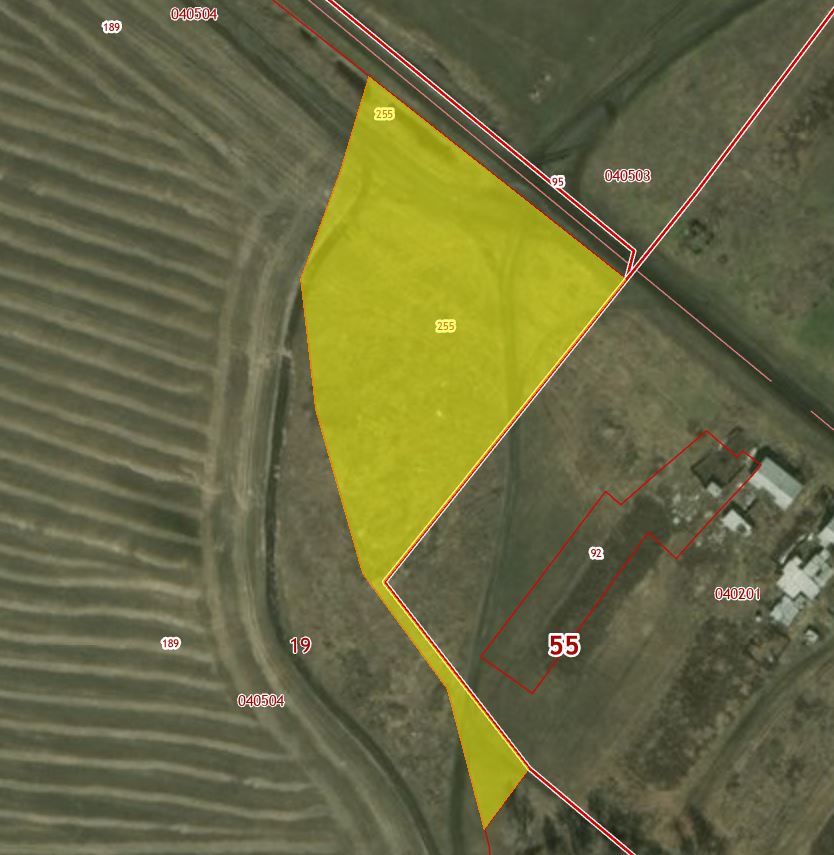 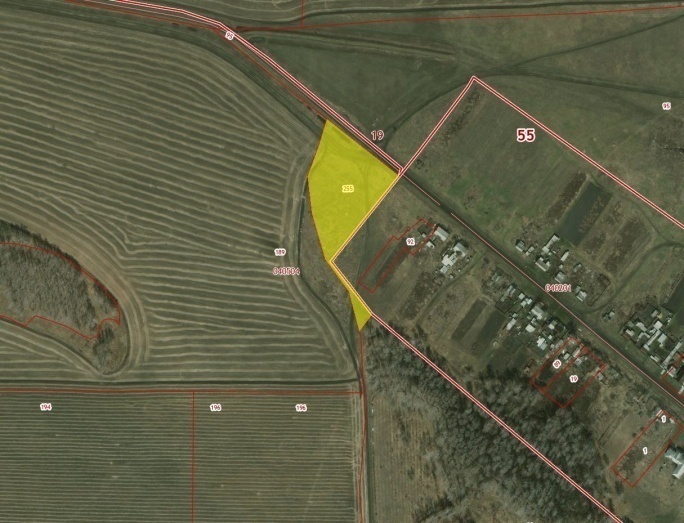 Земельные участки для реализации проектов
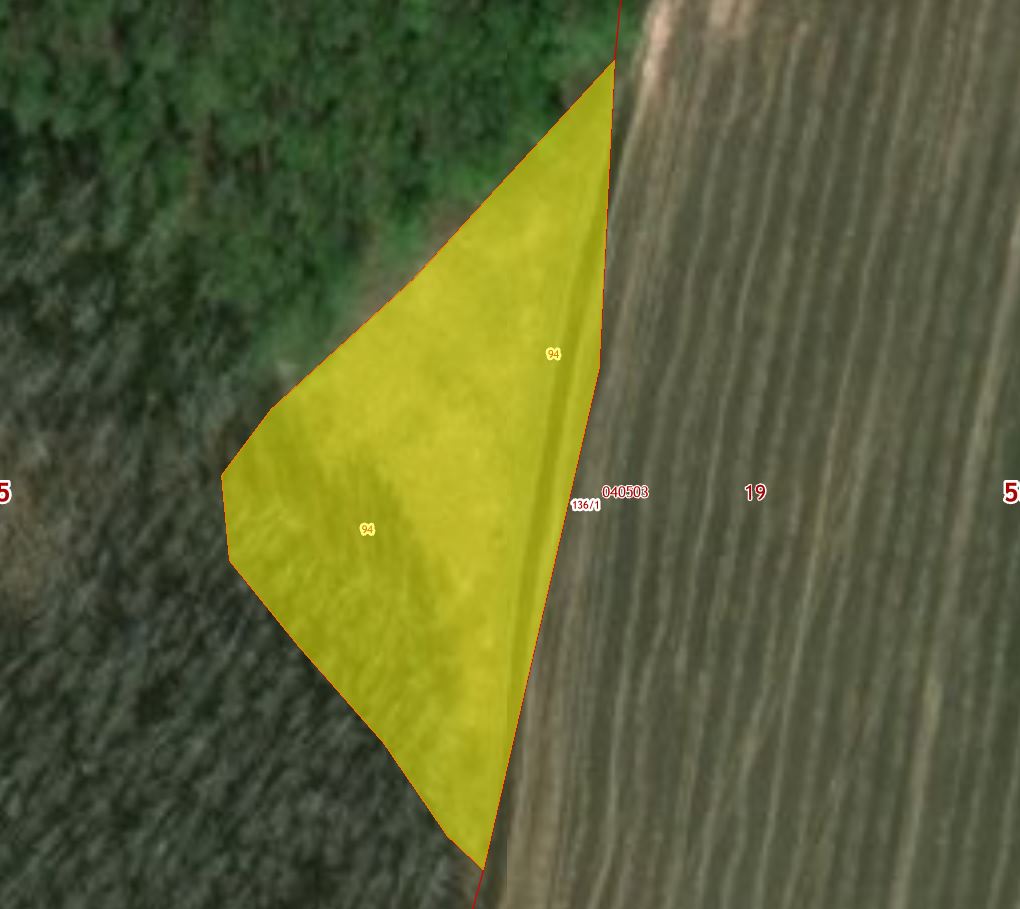 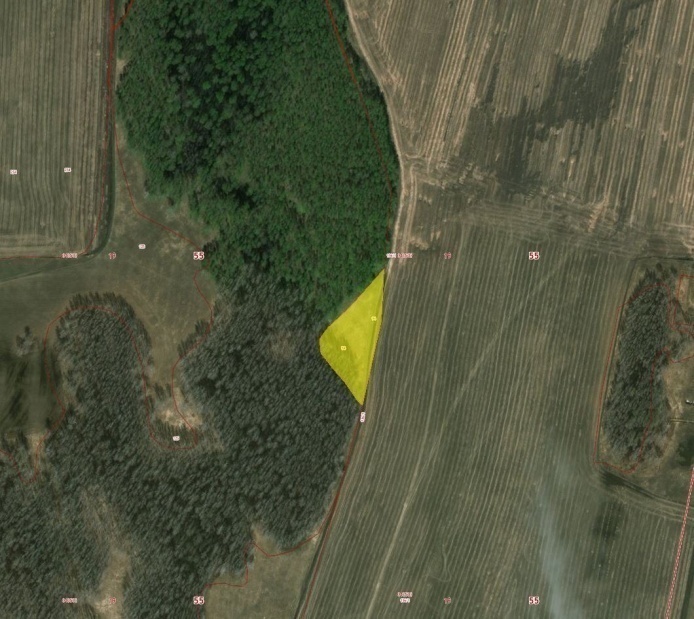 Земельные участки для реализации проектов
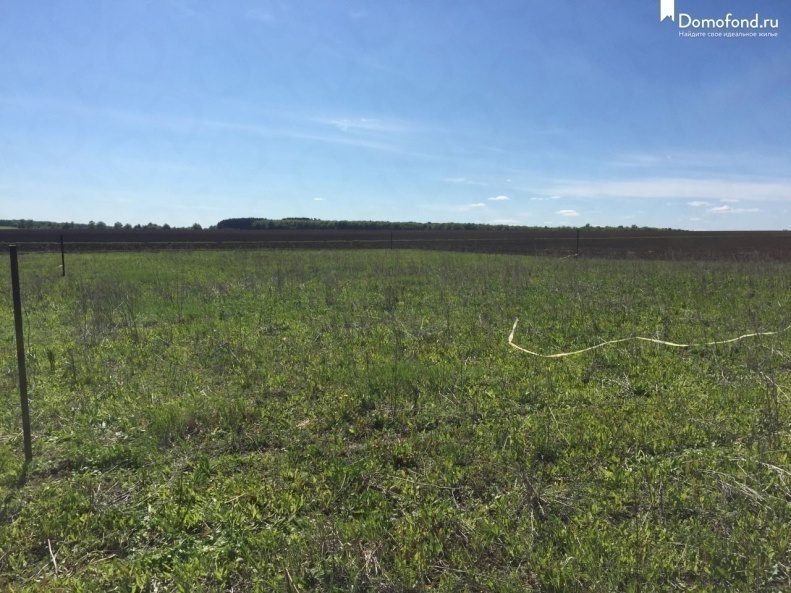 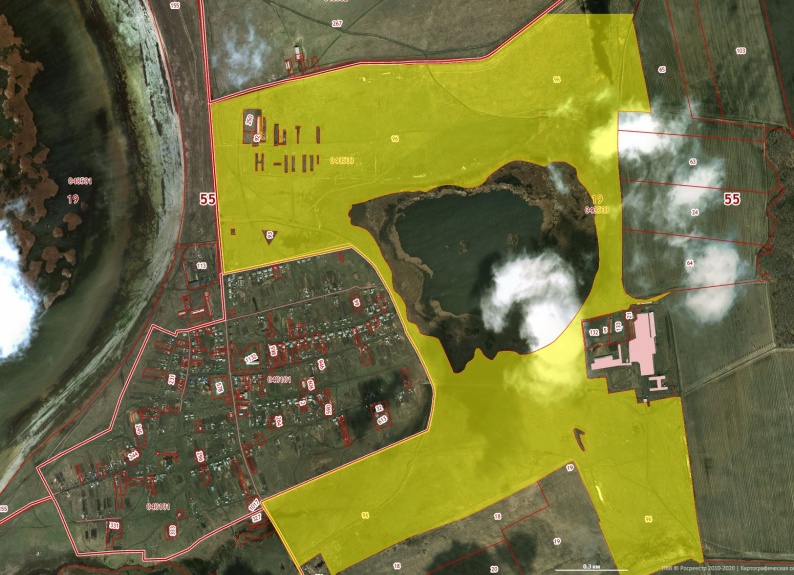 Земельные участки для реализации проектов
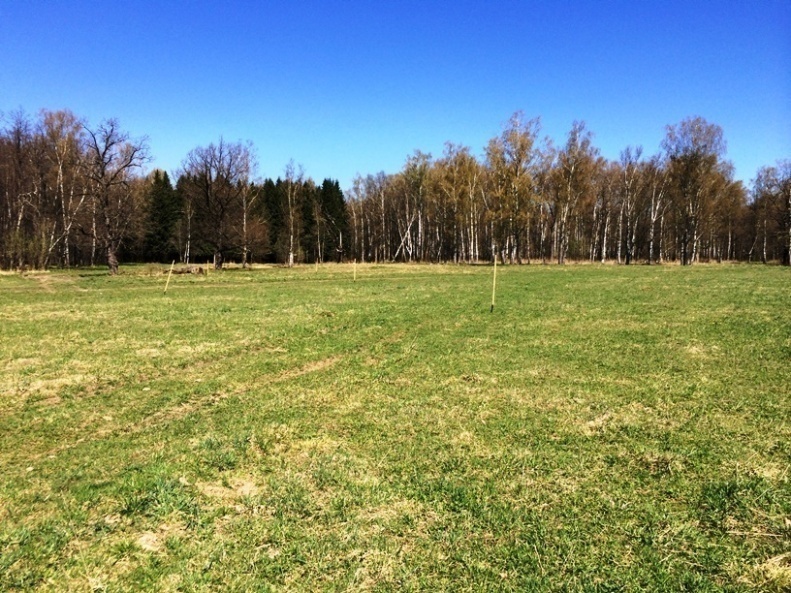 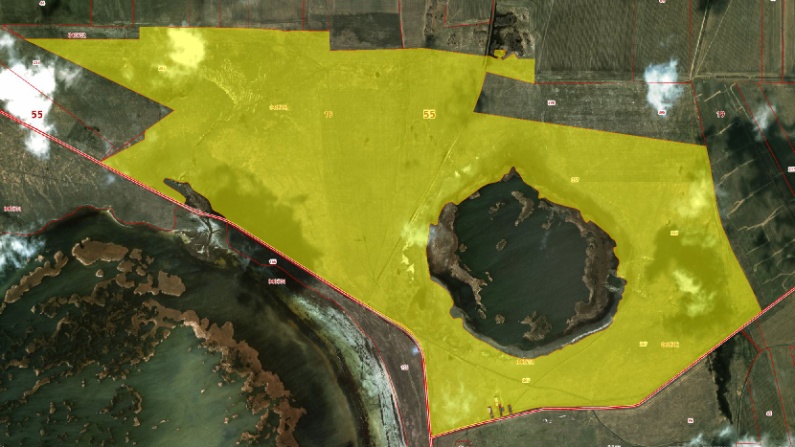 Земельные участки для реализации проектов
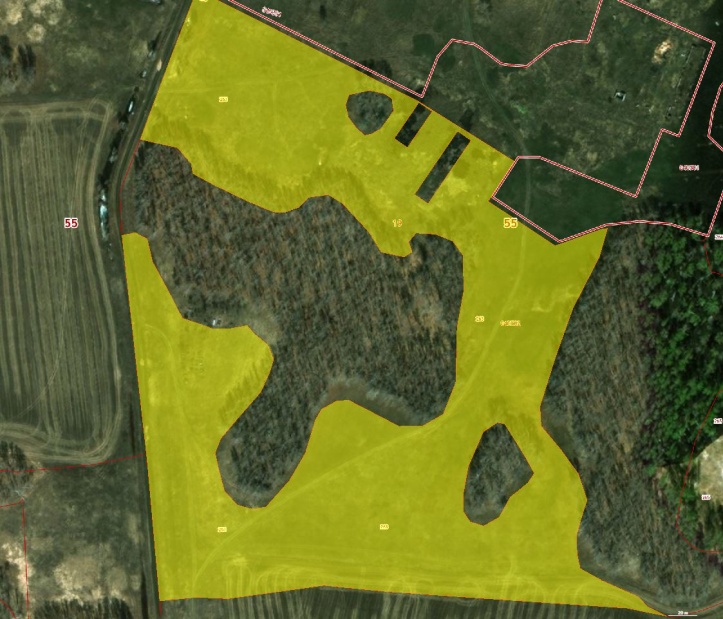 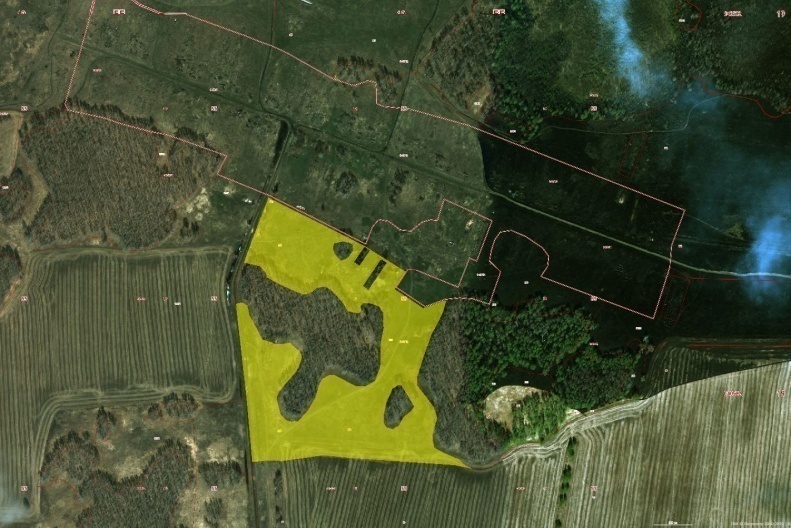 Земельные участки для реализации проектов
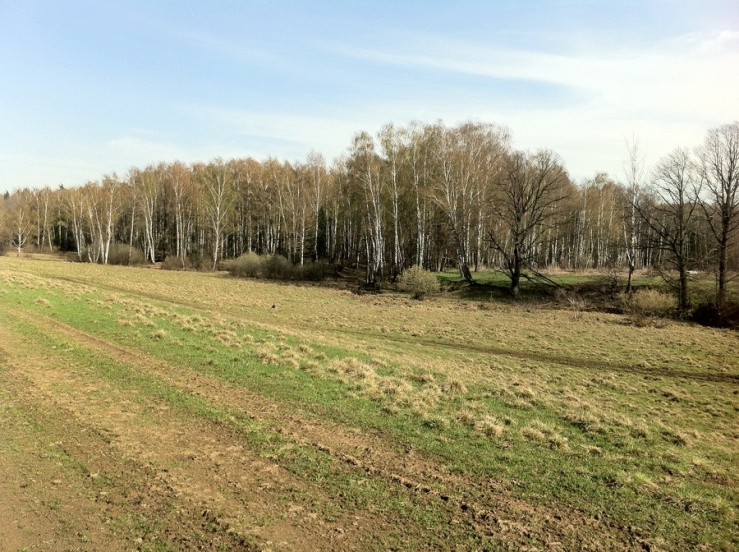 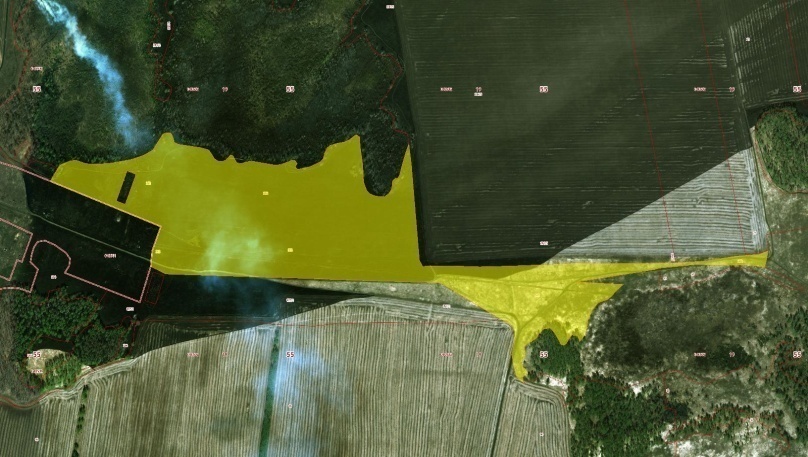 Земельные участки для реализации проектов
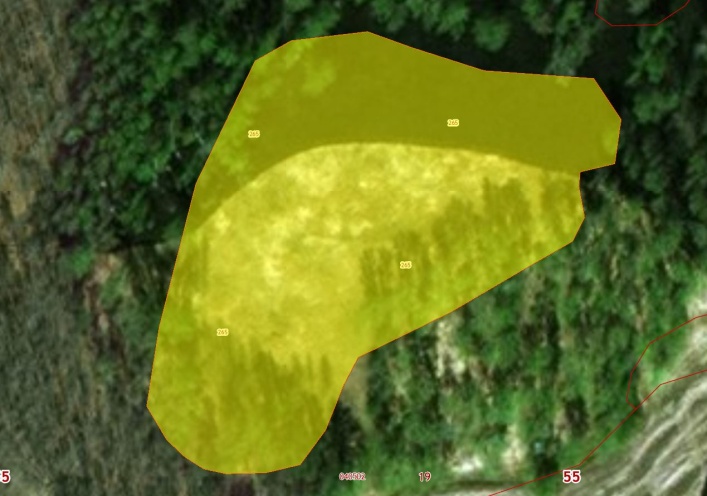 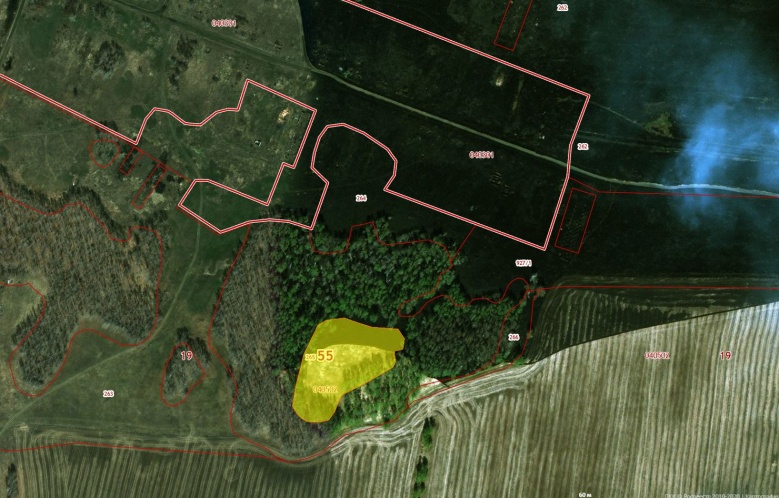 Земельные участки для реализации проектов
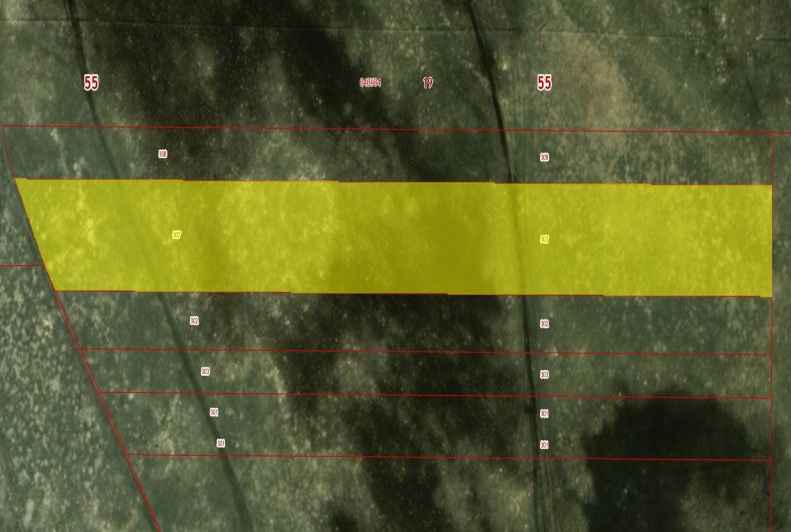 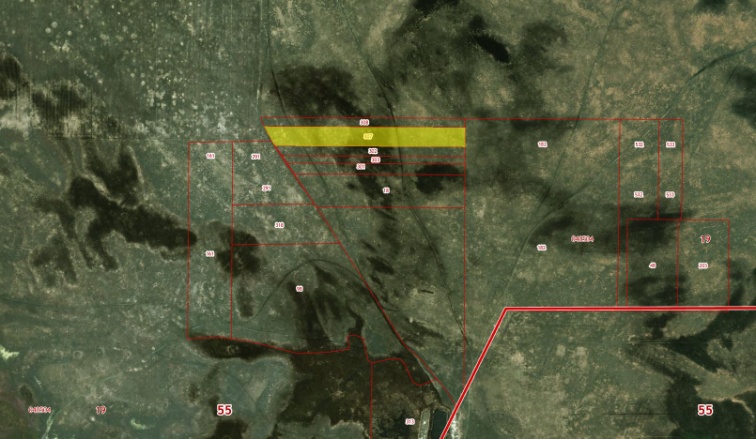 Земельные участки для реализации проектов
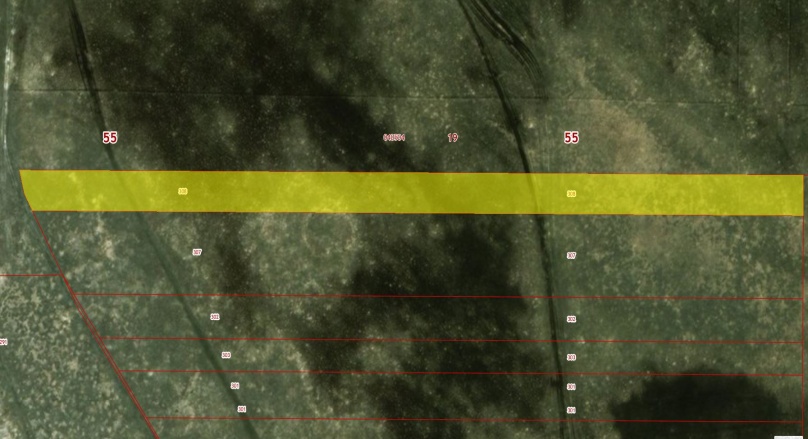 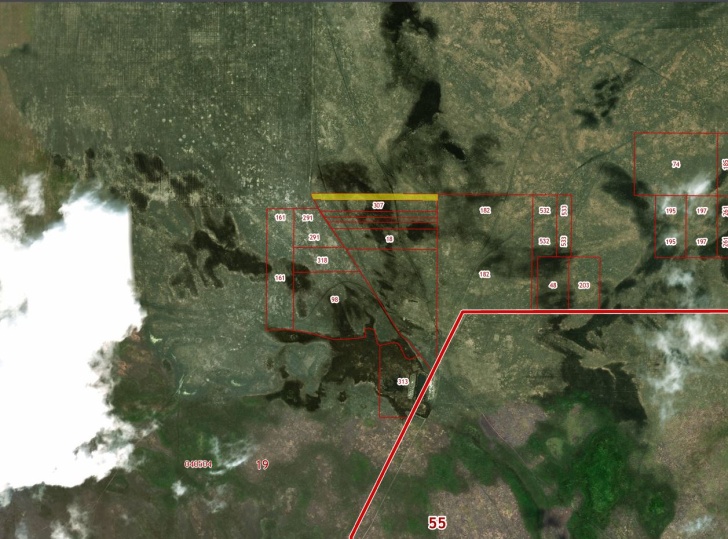 Земельные участки для реализации проектов
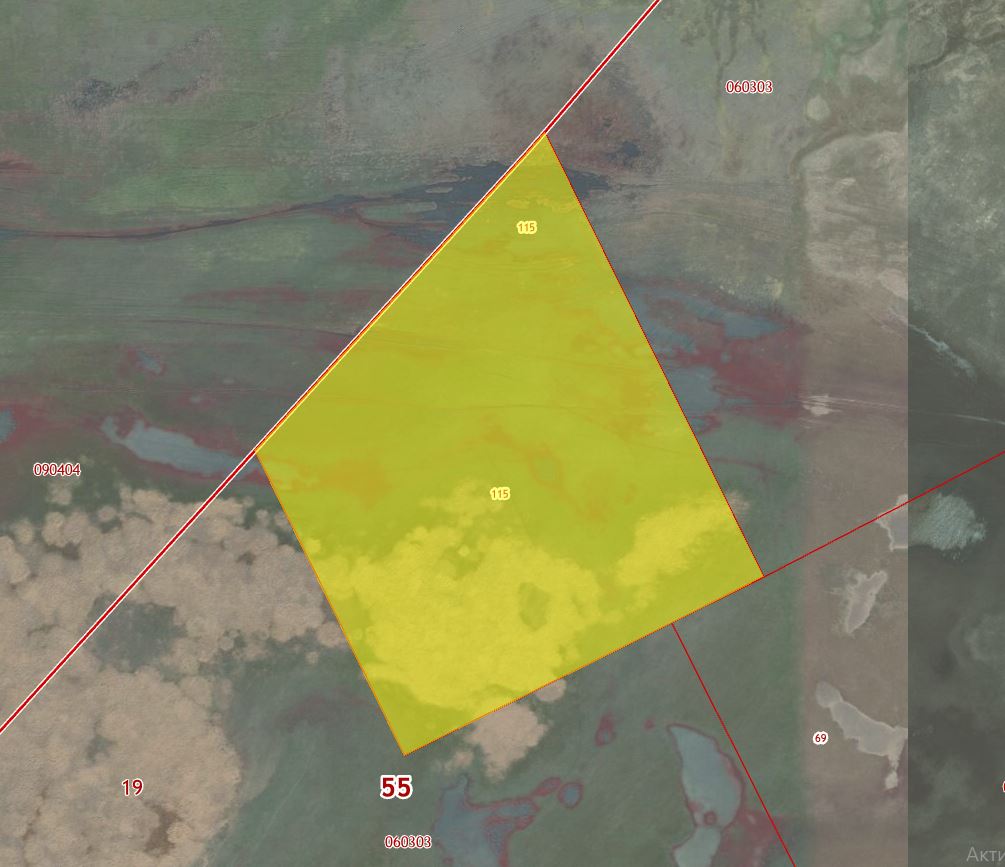 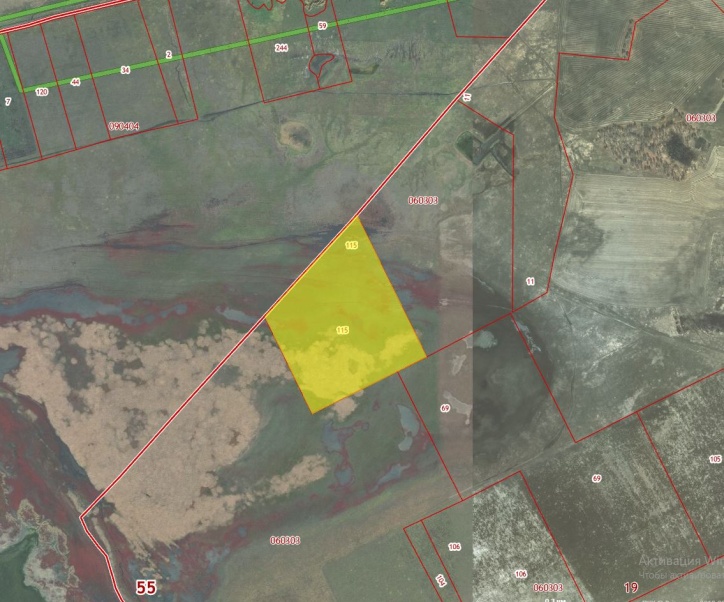 Земельные участки для реализации проектов
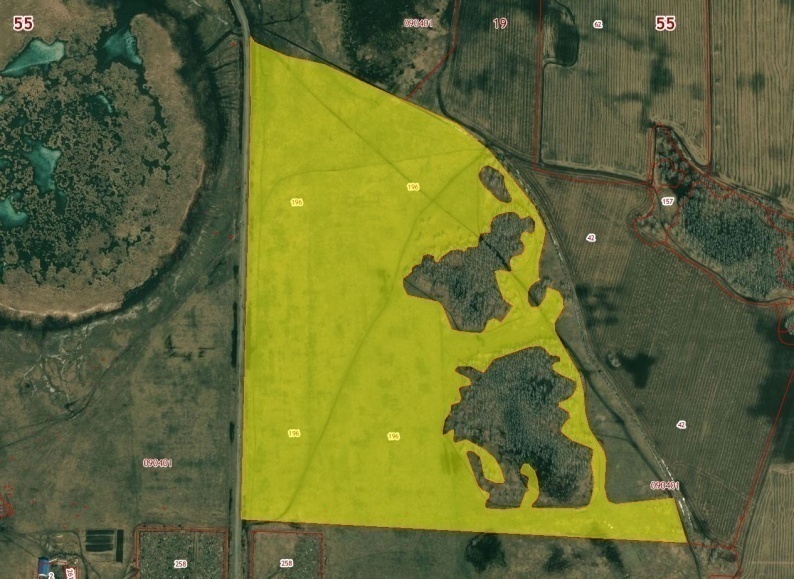 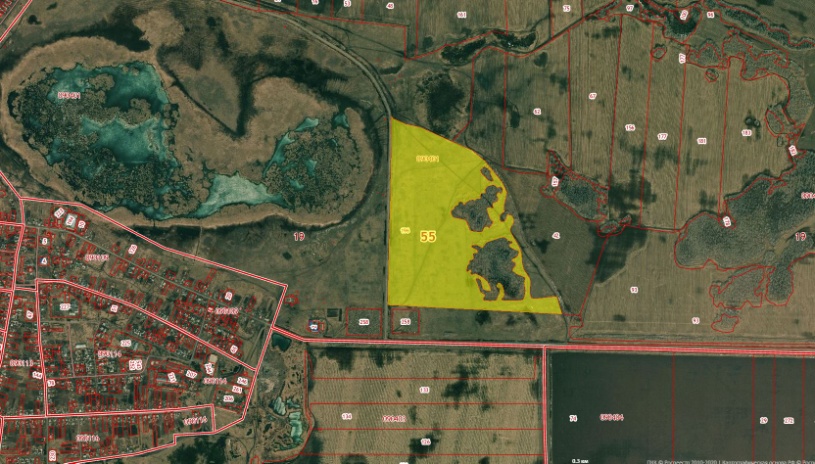 Инвестиционный портал
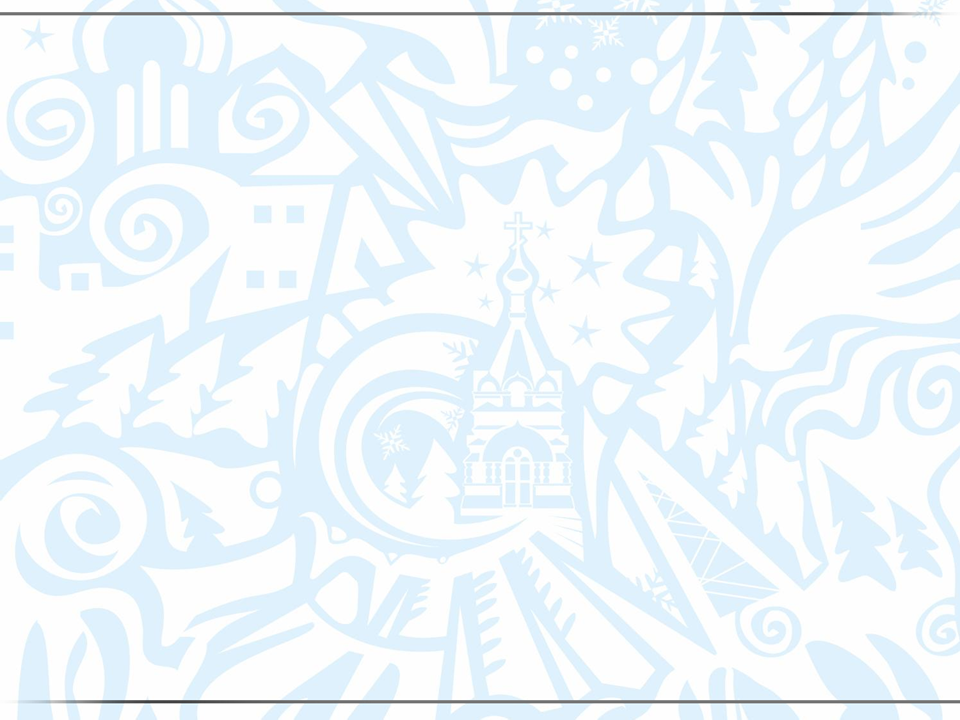 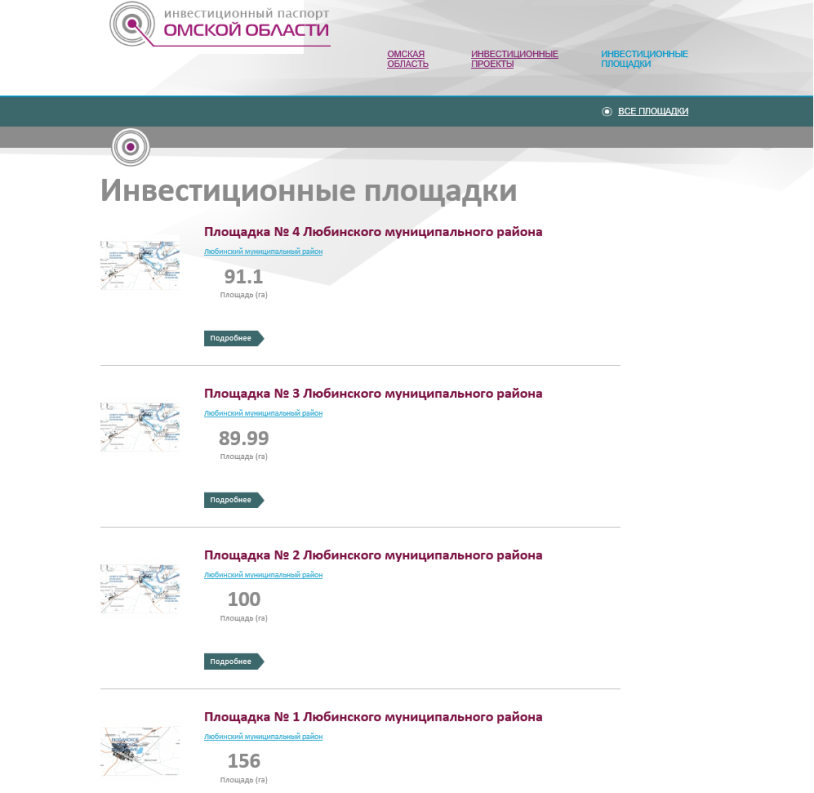 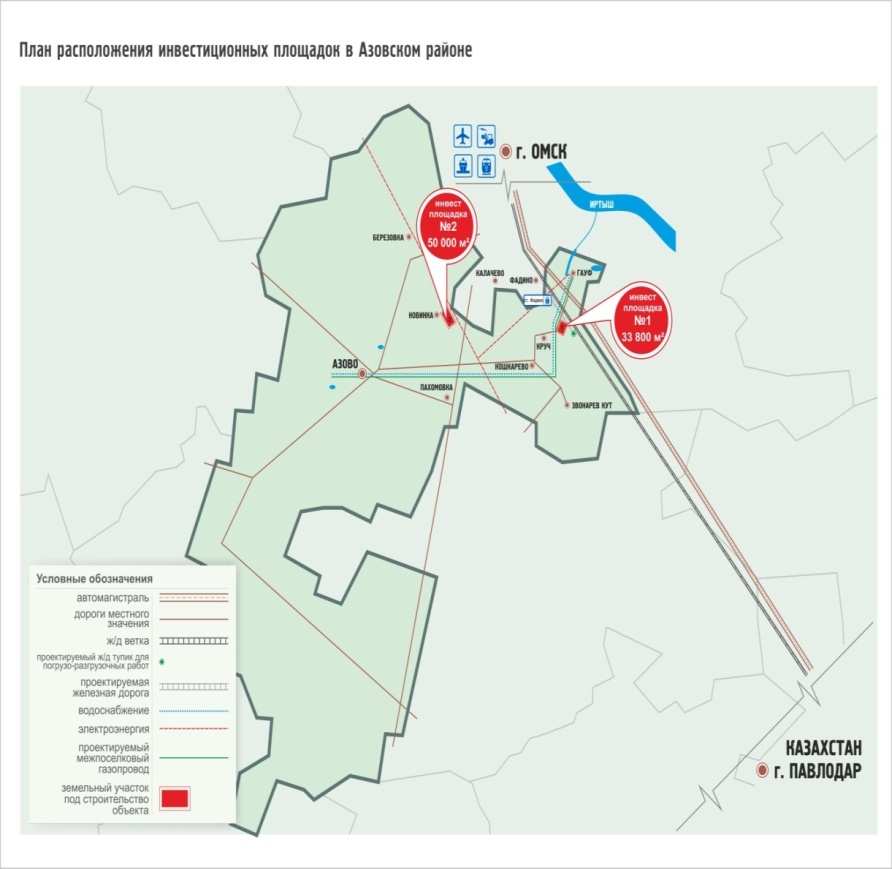 http://investomsk.ru/

http://omskportal.ru/omsu/okonesh-3-52-243-1/etc/InvestVozm
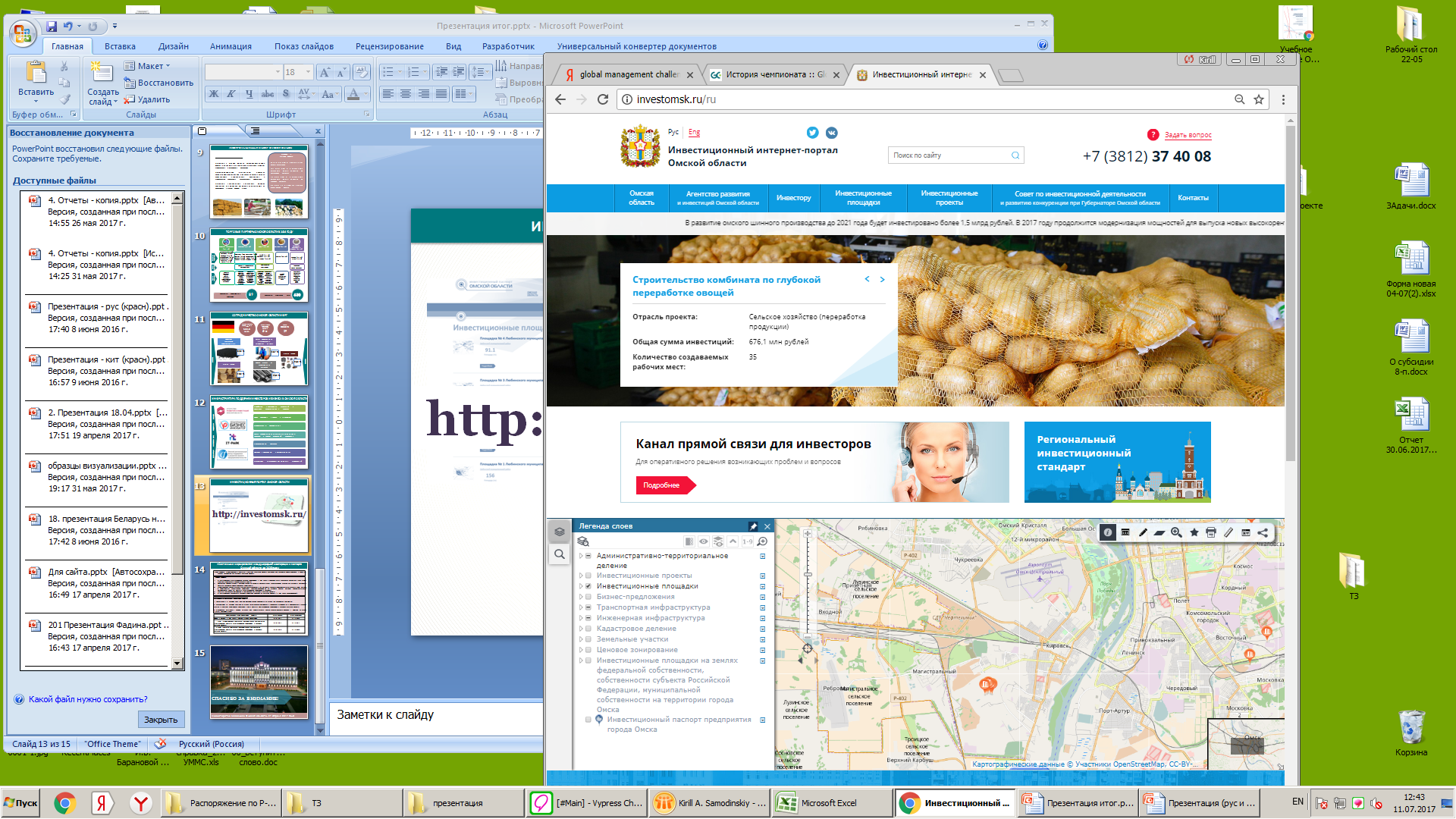 16
Контактная информация
Глава Оконешниковского муниципального района Омской области 
С.А. Степанов – тел. 8(38166)22-433
Первый заместитель Главы  К.В. Унту – тел. 8(38166)21-541
Заместитель Главы Е.Ю. Хохлова – тел. 8(38166) 22-463
Заместитель Главы, начальник Управления сельского хозяйства и продовольствия Е.Л. Кравцов – тел. 8(38166)22-251
Заместитель Главы А.В. Носов – тел. 8(38166)22-233 
Председатель Комитета управления муниципальным имуществом Администрации Оконешниковского муниципального района Омской области С.А. Котляр – 8(38166)22-253
Управление организационно-кадрового обеспечения Администрации Оконешниковского муниципального района Омской области факс/тел 8(38166)22-461 
Электронный адрес: okonesh@mr.omskportal.ru